Development of Spinal Cord&Vertebral Column
Department of Anatomy
King Saud University
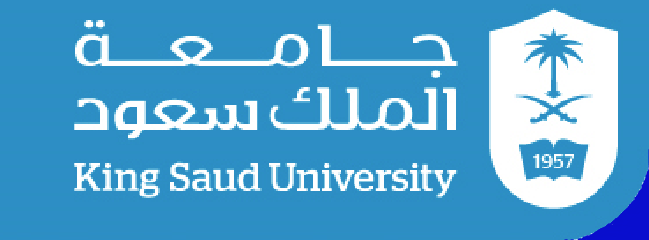 Dr Sameerah Shaheen
Assistant Professor Anatomy
sshahee@ksu.edu.sa 

20 September 2020
1
OBJECTIVES
At the end of the lecture, students should be able to:
Describe the development of the spinal cord from the neural tube.
List the layers of the spinal cord and its contents.
List subdivisions of  mantle & marginal zones.
List meningeal layers and describe positional changes of spinal cord.
Describe development of vertebral column from sclerotomic portion of paraxial mesoderm.
Describe chondrification & ossification stages in vertebral development.
Describe spina bifida and its types.
2
Second Week
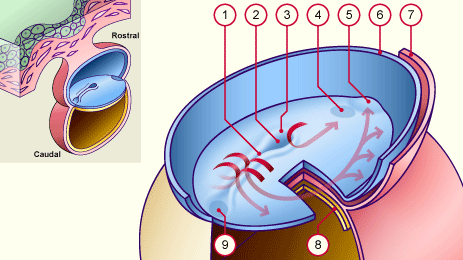 Epiblast
Hypoblast
Amniotic cavity
Yolk sac cavity
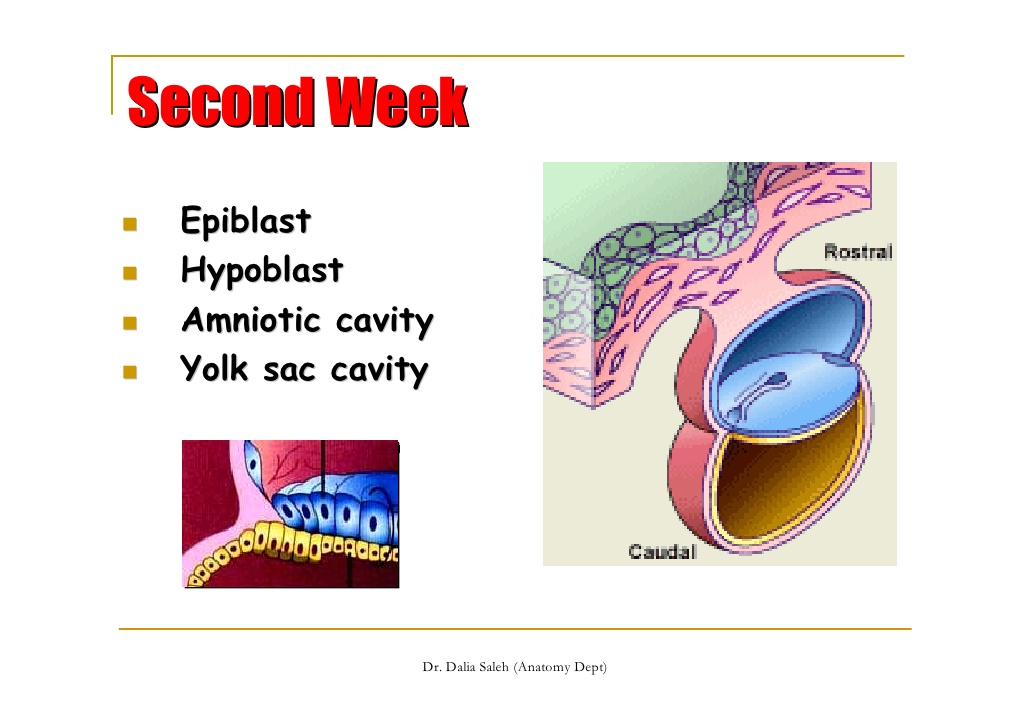 3
Third Week
Primitive node
Primitive streak
Intra embryomic mesoderm
Notochord
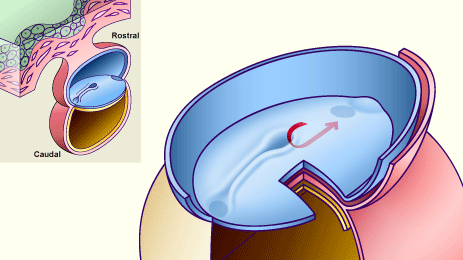 4
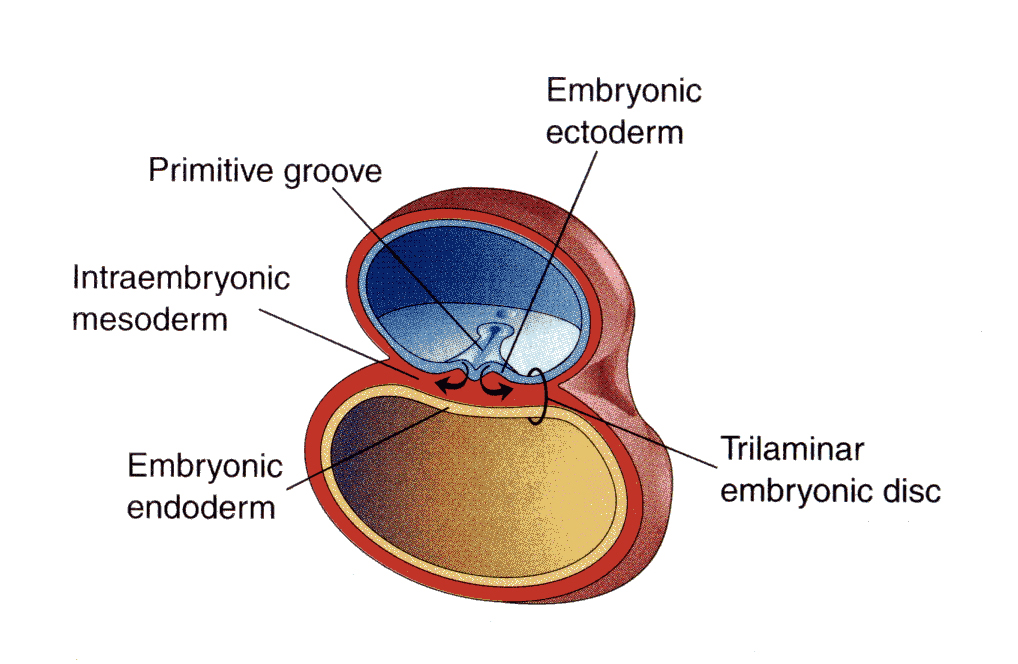 The Three Germ Layers
Ectoderm
Mesoderm
Endoderm
Amniotic  
cavity
Yolk sac
Notochord stimulates neural tube formation which in turn stimulates development of the vertebral column.
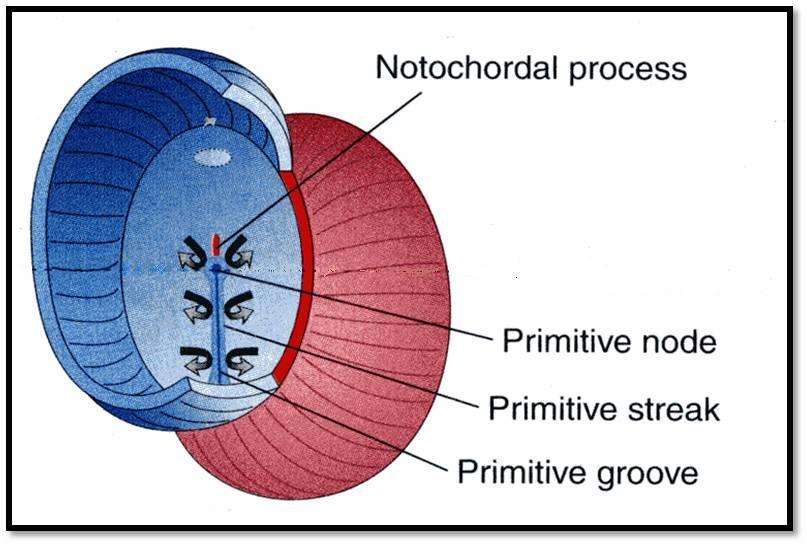 The Neural Tube is a derivative of the ectoderm
5
Neural Tube
Arises from the ectoderm overlying
     the notochord
Gives rise to the brain and 
     the spinal cord
Cervical flexure  
Cephalic flexure
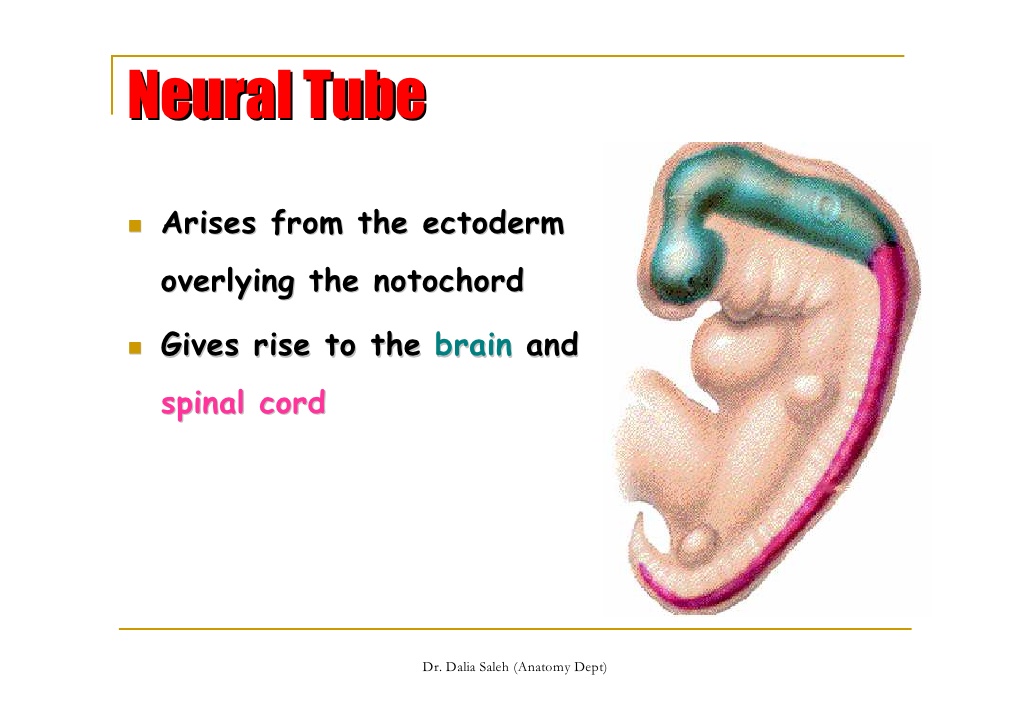 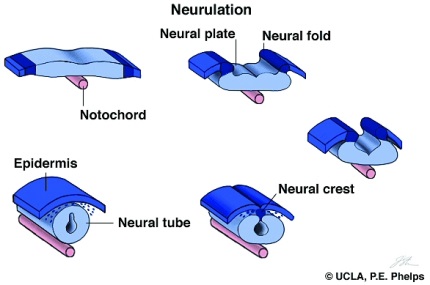 6
Neural Tube Formation
The notochord induces the 
    ectoderm above it which 
    thickens to form the neural plate

The neural plate folds to 
    form neural groove with
    prominent neural folds

The neural folds approaches
    each others with deepening
    of the neural groove
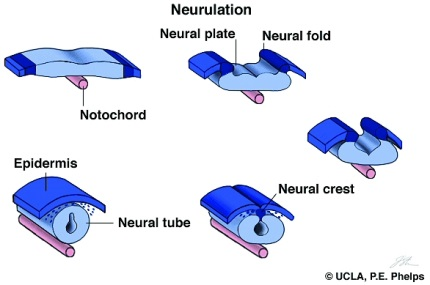 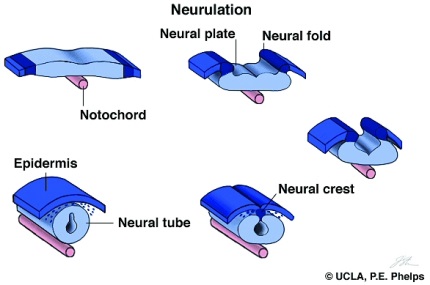 7
Neural Tube Formation
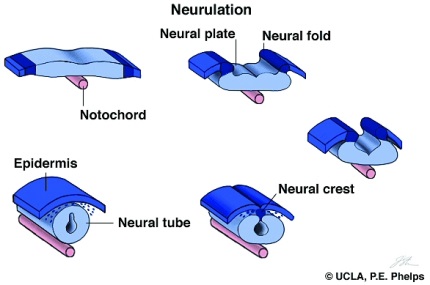 The neural folds fuse and 
    a neural tube is formed


The tube then separates 
    from the overlying ectoderm
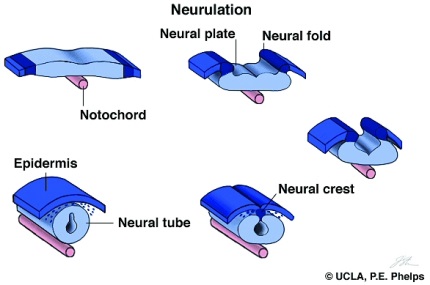 8
Neural Tube Formation
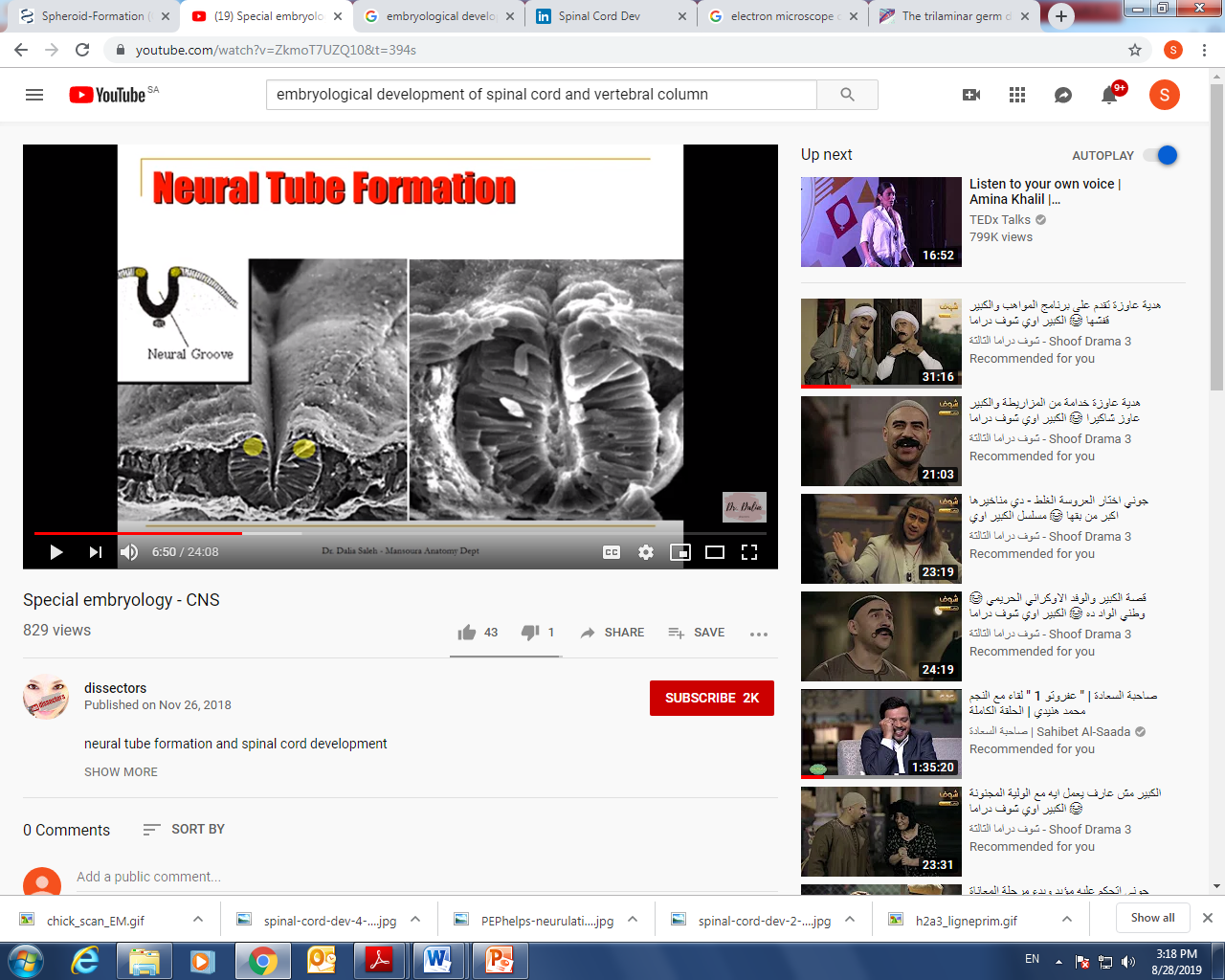 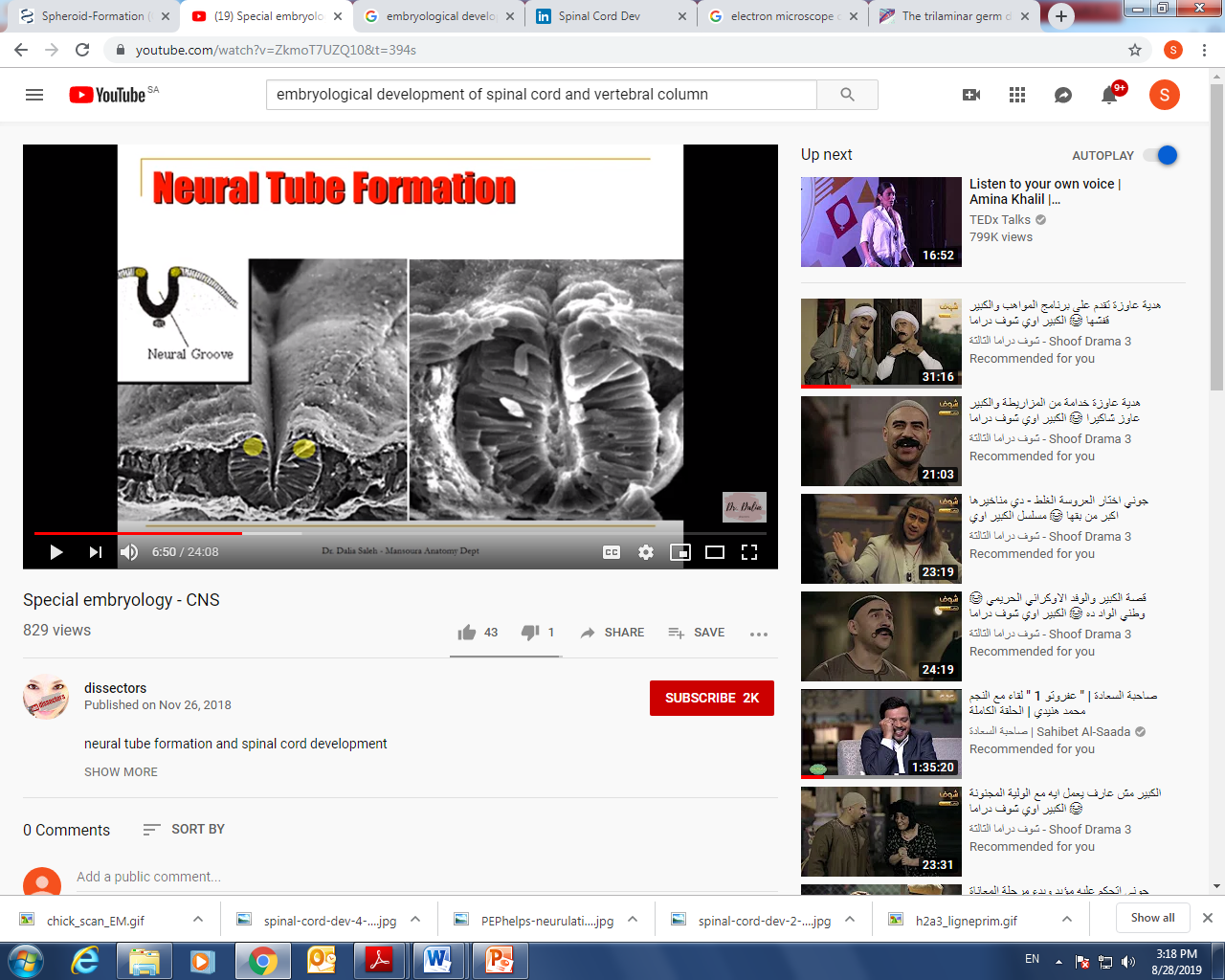 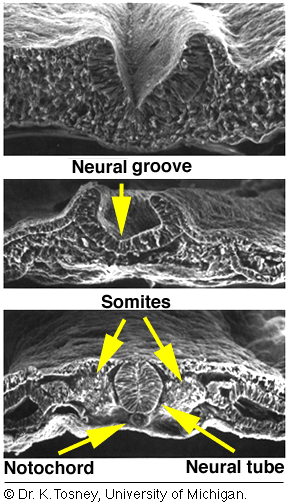 9
Neural Tube Closure
Closer of the neural tube 
    begins in the future neck 
    region (4th somite)

Then proceeds cranially 
      and caudally
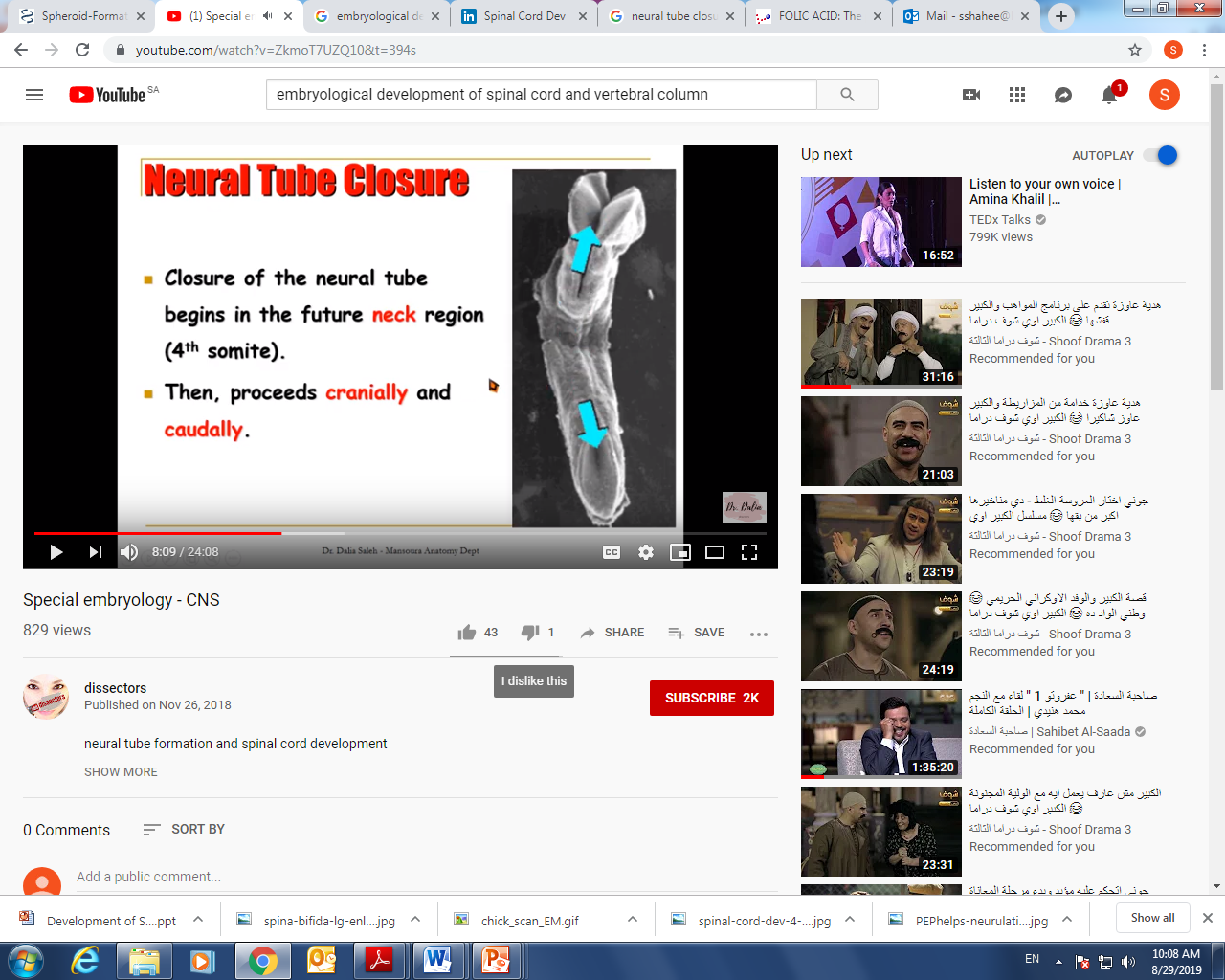 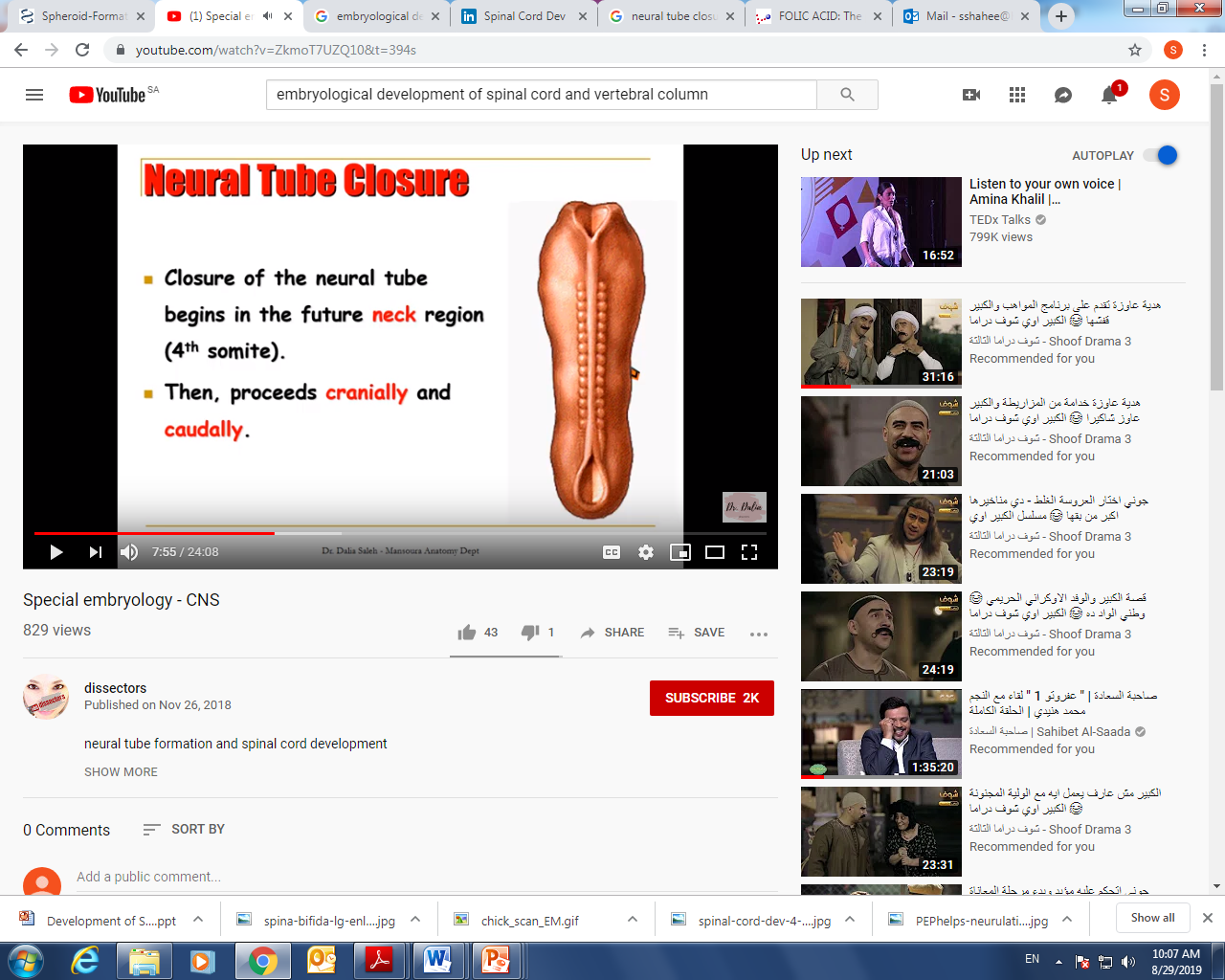 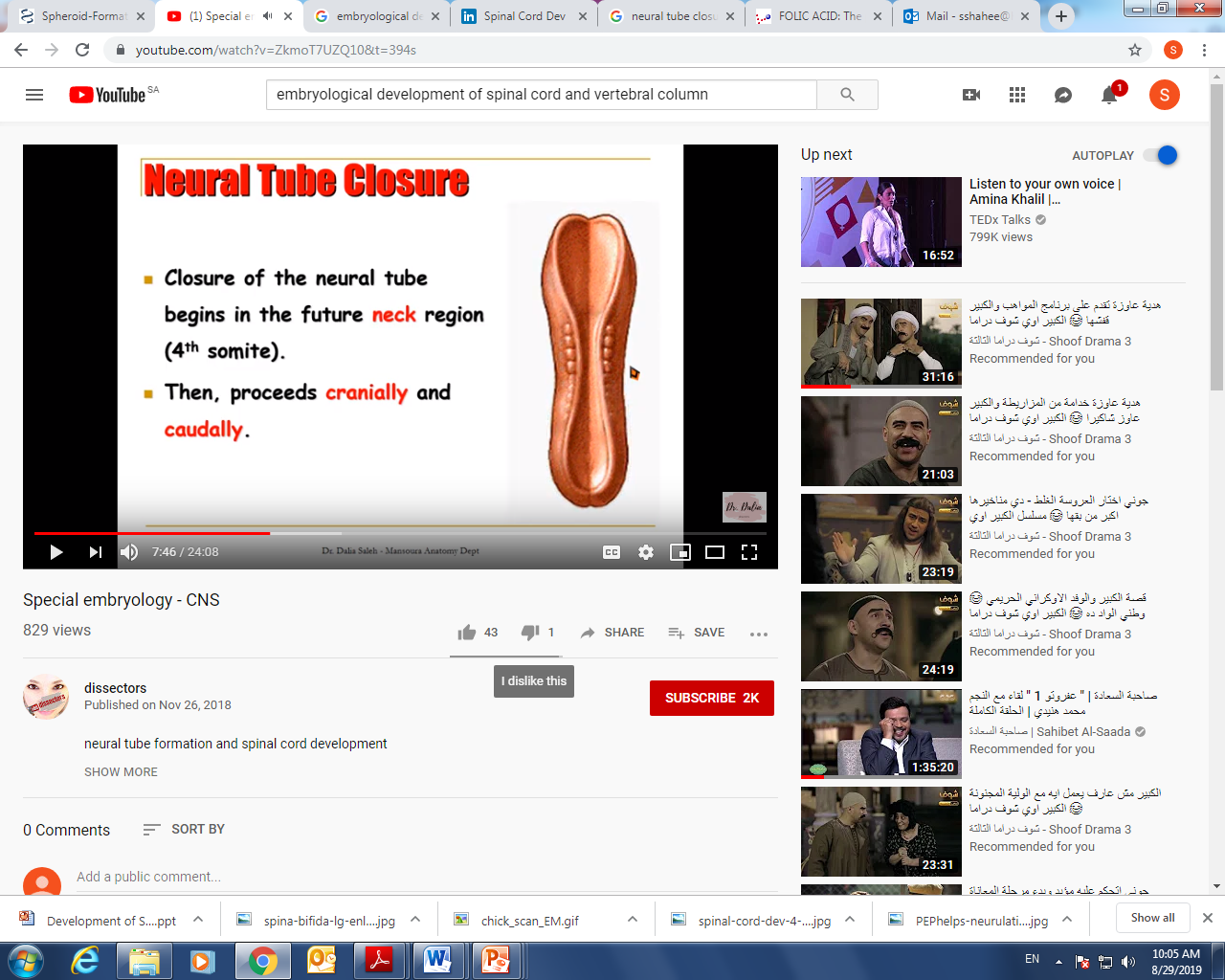 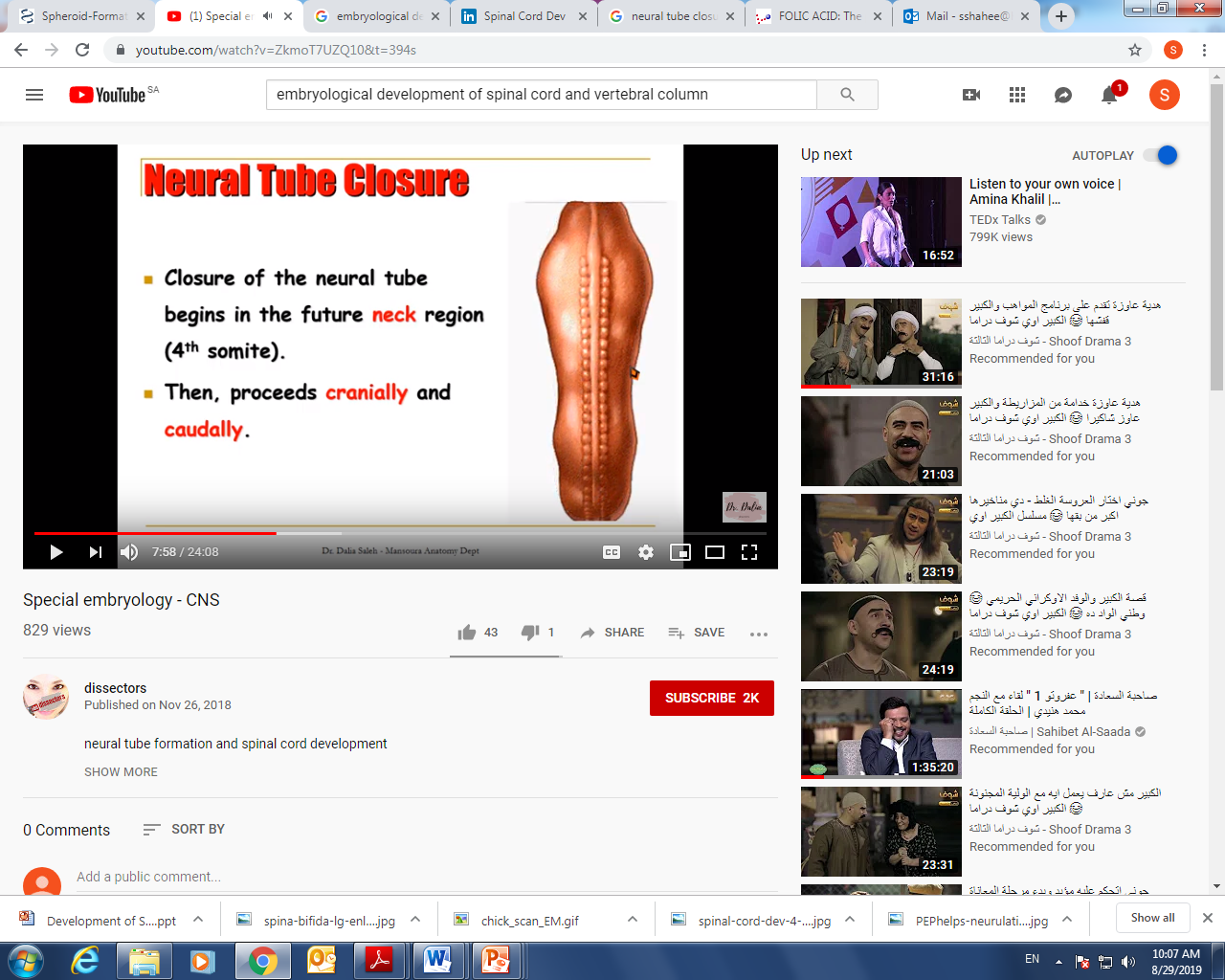 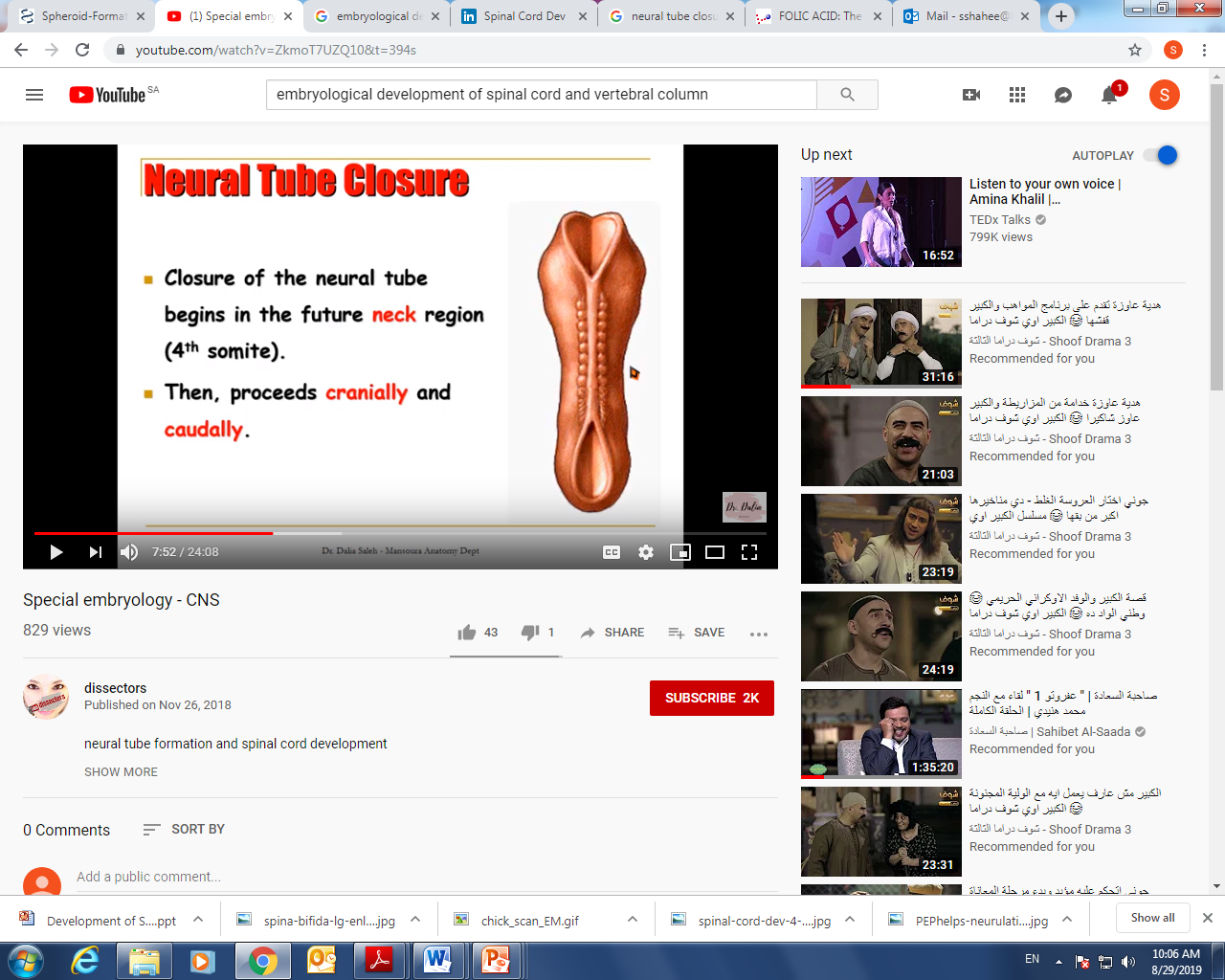 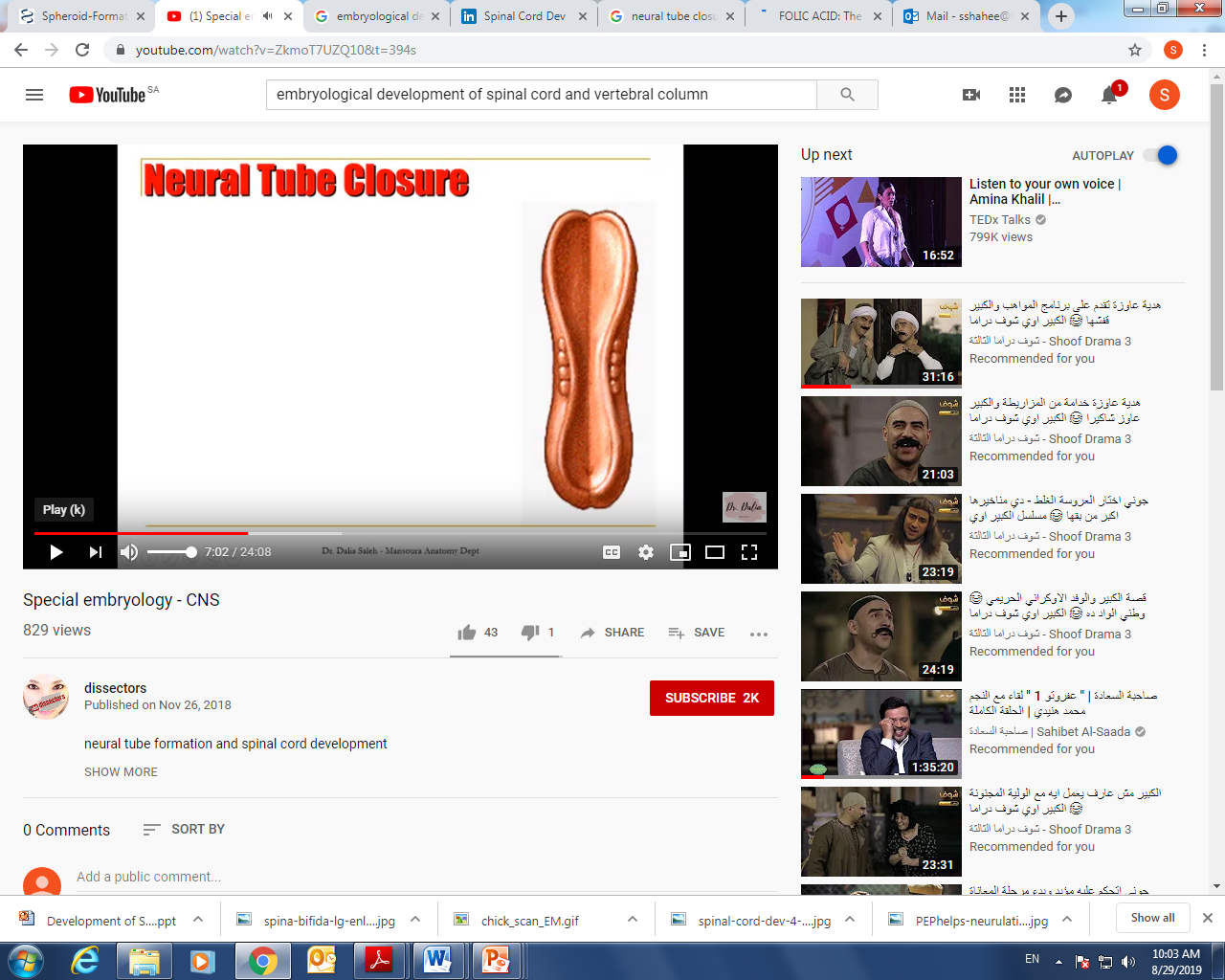 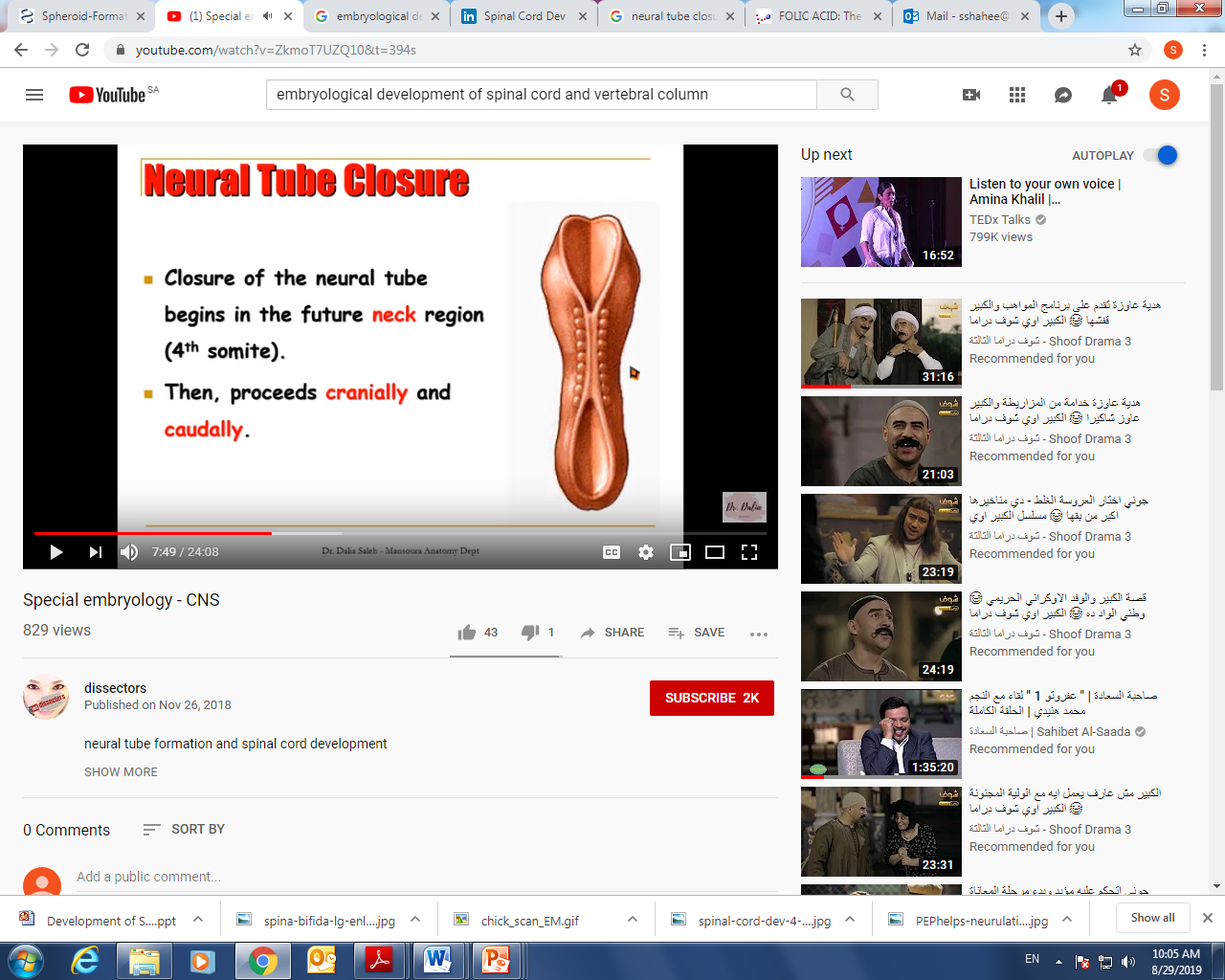 10
Neural Tube Closure
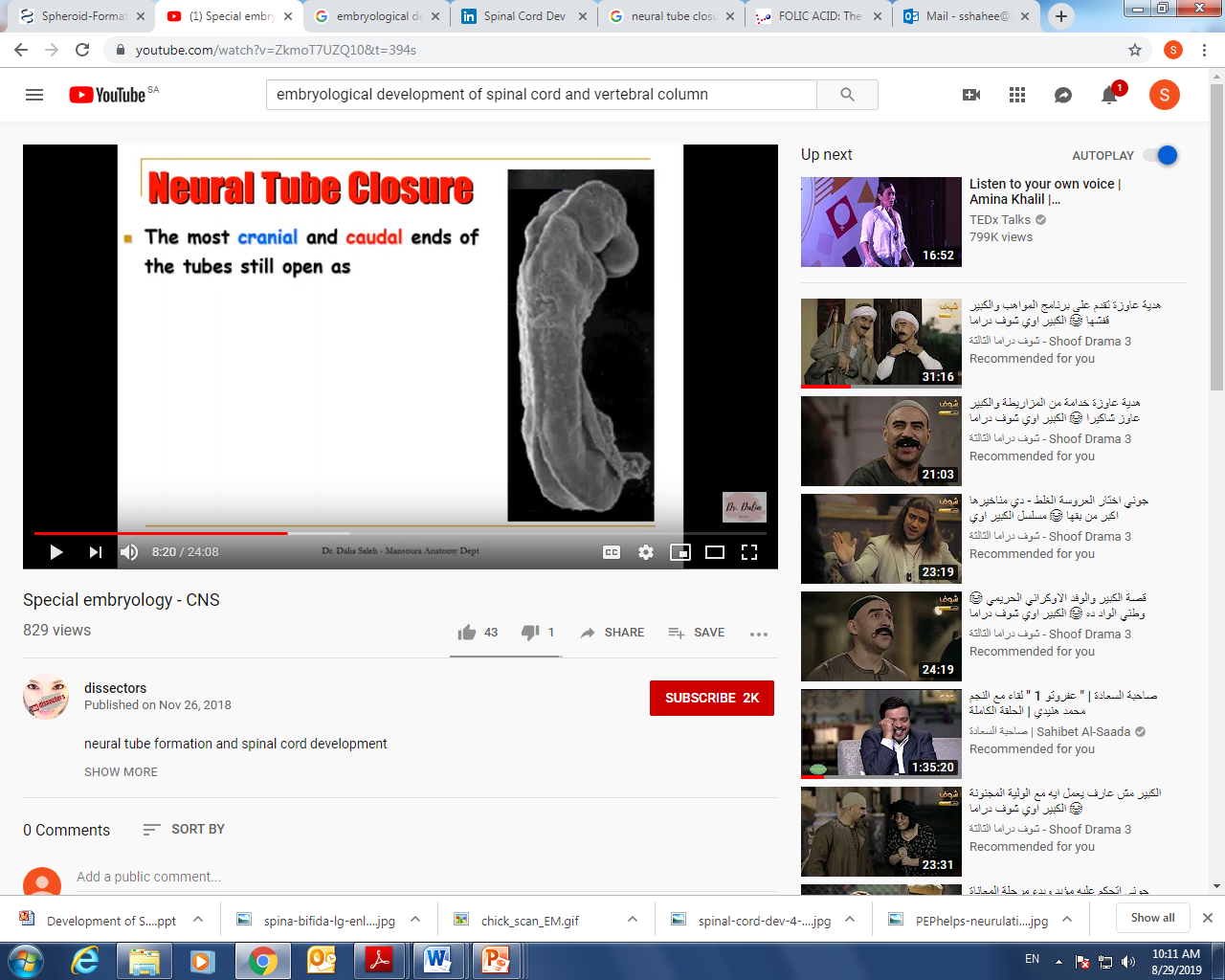 The most cranial and caudal 
   ends of the tubes still open as
Anterior neuropores
Posterior neuropores
The anterior pore will close at 
   day 25       lamina terminalis
The posterior pore closes at day 27  
The lumen of the tube      ventricles of the brain and central canal of spinal cord
11
Development of Neural Tube
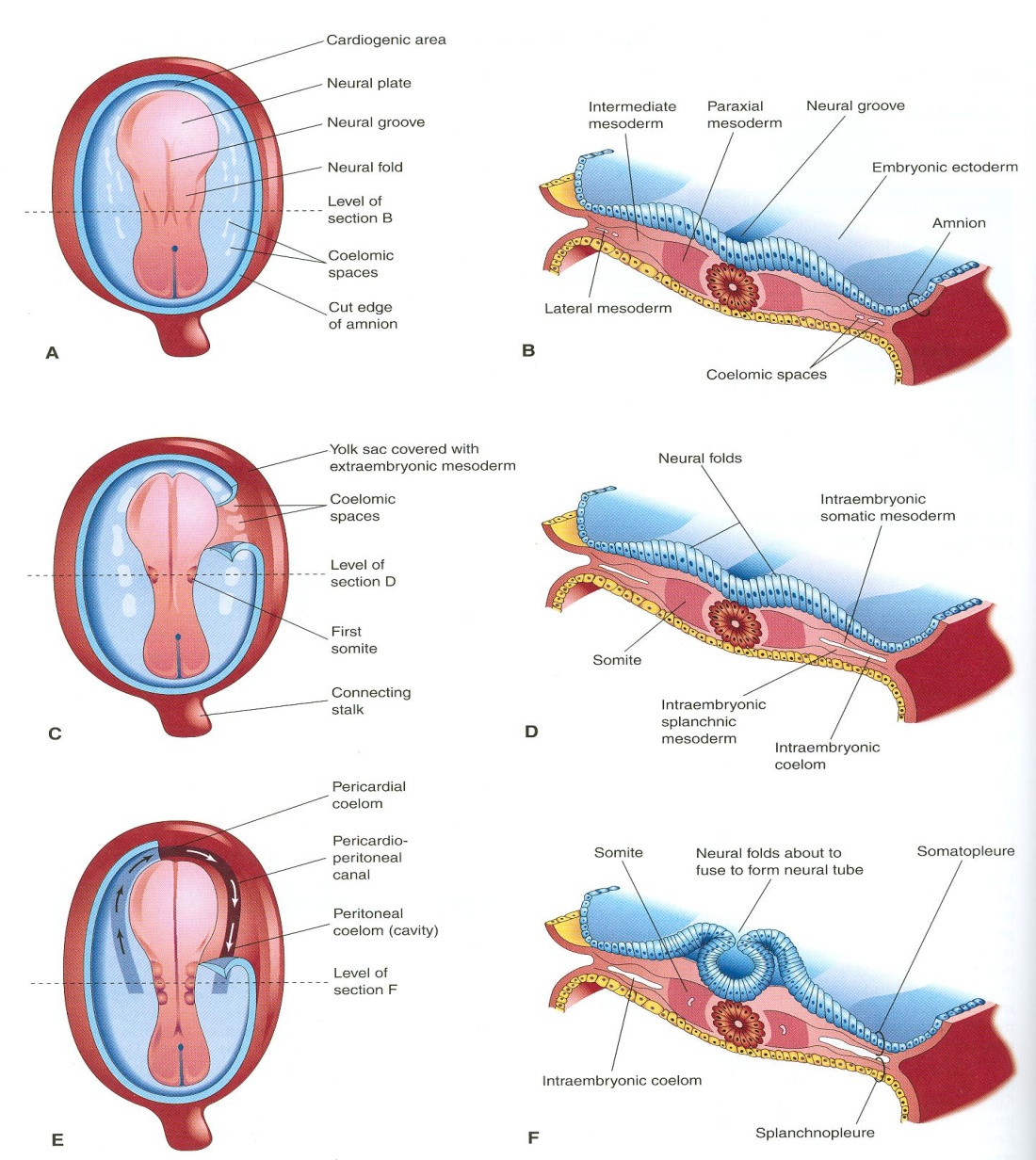 Ectodermal cells dorsal to notochord thicken to form the neural plate.
A longitudinal groove, neural groove, develops in the neural plate.
The margins of the neural plate (neural folds) approach to each other and fuse to form the neural tube.
12
Development of the Spinal Cord
The spinal cord develops from the caudal 2/3 of the neural tube
13
Layers of the spinal cord :
The cells of the neural tube are arranged in three layers :
An inner ventricular zone of undifferentiated cells
A middle mantle zone of cell bodies of neurons (future grey matter)
An outer marginal zone of nerve fibers or axons of neurons (future white matter)
14
Development of the Spinal Cord (Mantle Layer)
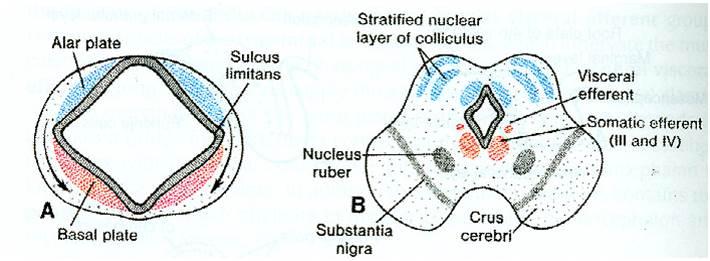 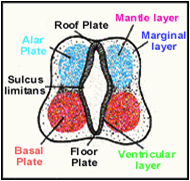 Neurons of mantle layer (future grey matter) differentiate into :
A dorsal alar plate (future dorsal horn): containing sensory neurons
A ventral basal plate (future ventral horn): containing motor neurons
The 2 areas are separated by a (sulcus limitans).
15
Dorsal median septum
Central canal
Ventral median fissure
Proliferation and bulging of both alar & basal plates result in:
Formation of dorsal median septum
Formation of ventral median fissure
Narrowing of the lumen of the neural tube to form a small central canal
16
Development of the Spinal Cord (Marginal Layer)
Dorsal
funiculus
Lateral 
funiculus
Ventral
 funiculus
The marginal layer (future white matter) increases in size due to addition of ascending, descending & intersegmental nerve fibers & is divided into : dorsal, lateral and ventral funiculi
Myelination of nerve fibers starts at 4th month & continues during the 1st postnatal year. Motor fibers myelinate before sensory fibers. So, After a nerve injury, both motor and sensory axons have the ability to regenerate and, given a proper pathway.
17
Meninges
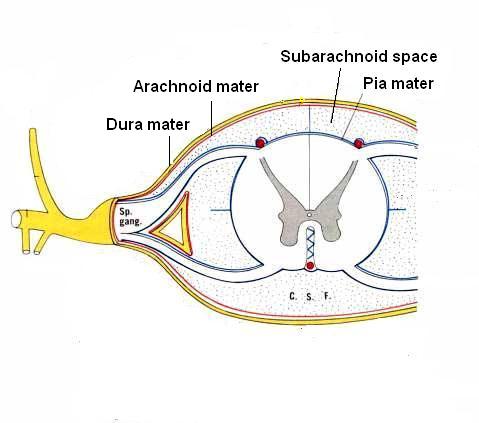 These are 3 membranes covering the neural tube:
Outer thick dura mater: MESODERMAL in origin
Middle arachnoid mater & Inner thin pia mater are ECTODERMAL in origin
A cavity appears between the arachnoid & the pia mater (subarachnoid space) & becomes filled with cerebrospinal fluid (CSF).
18
Positional Changes of Spinal Cord
Initially, the spinal cord occupies the whole length of the vertebral canal.
As a result a faster growth of vertebral column, the caudal end of spinal cord (conus medullaris) shifts gradually to a higher level.
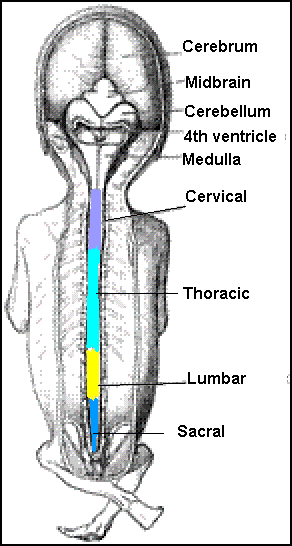 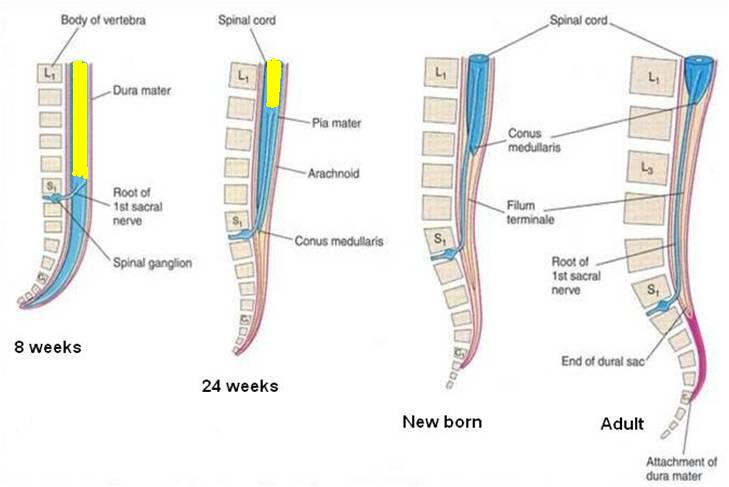 Spinal Cord Positioning
Spinal Cord Positioning
L2
L3
19
Spinal Cord Positioning
@ 3rd month     same length as vertebral canal
@ birth    spinal cord 
   terminates at 3rd lumbar 
   vertebra
@ adult    spinal cord 
   terminates at L1
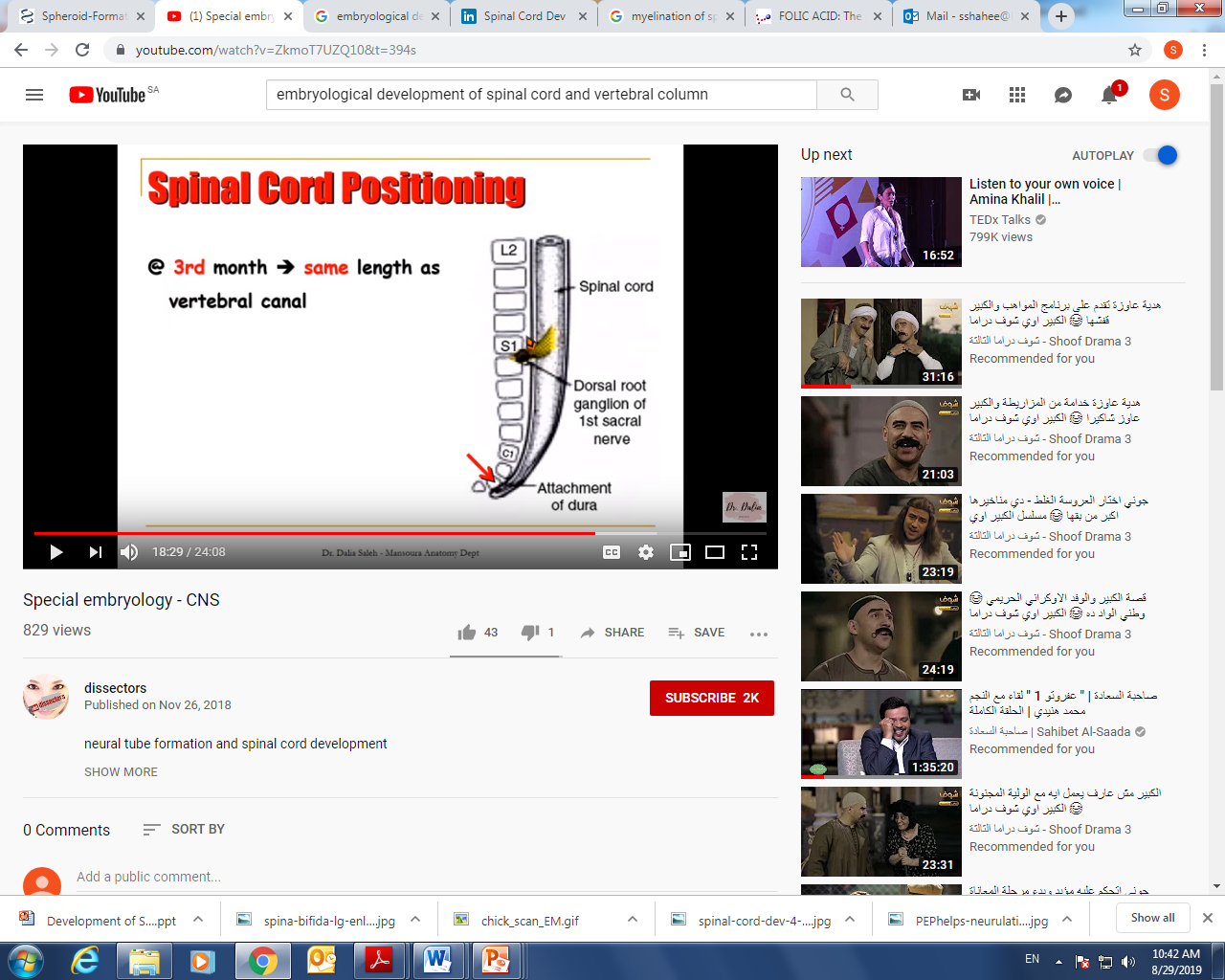 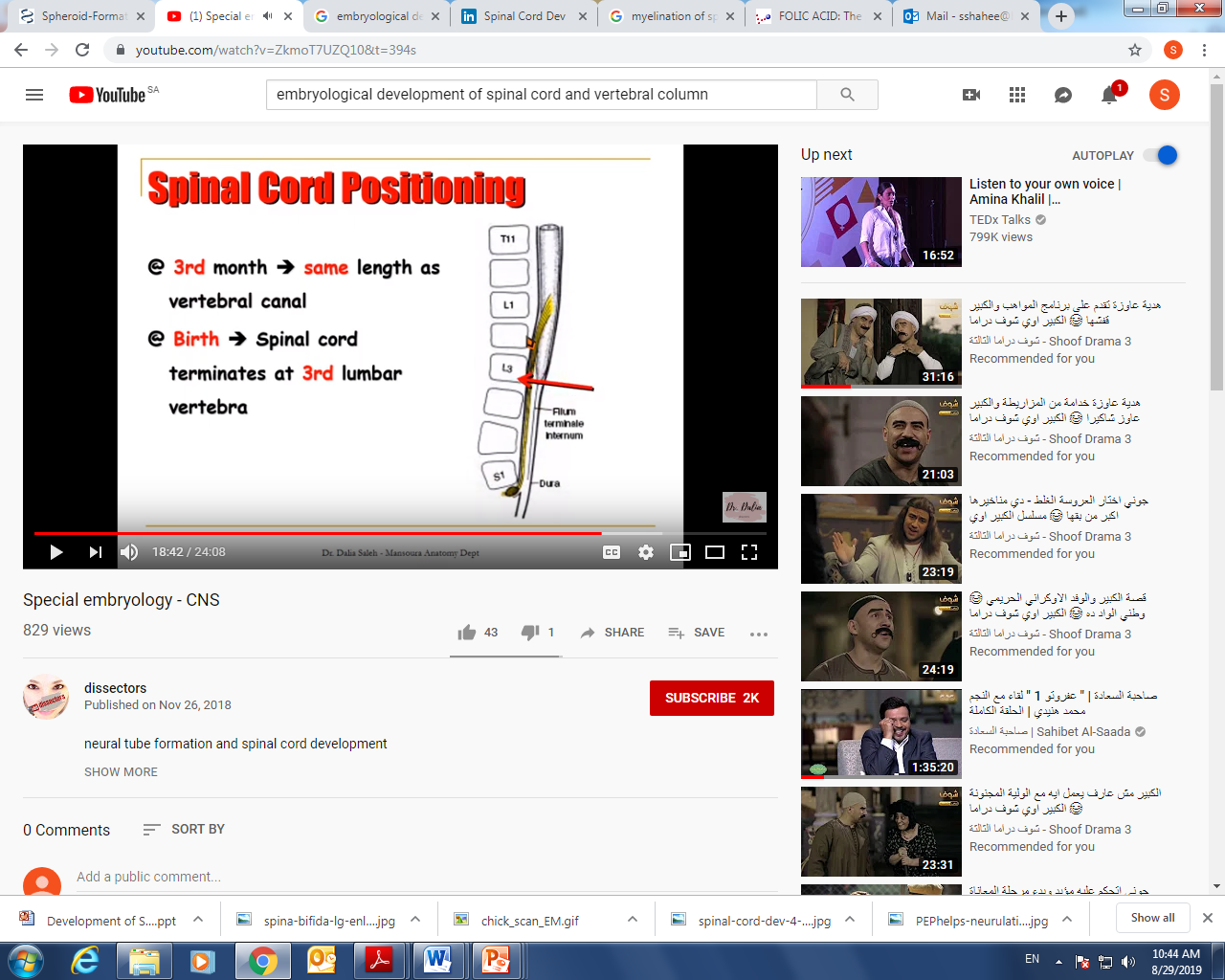 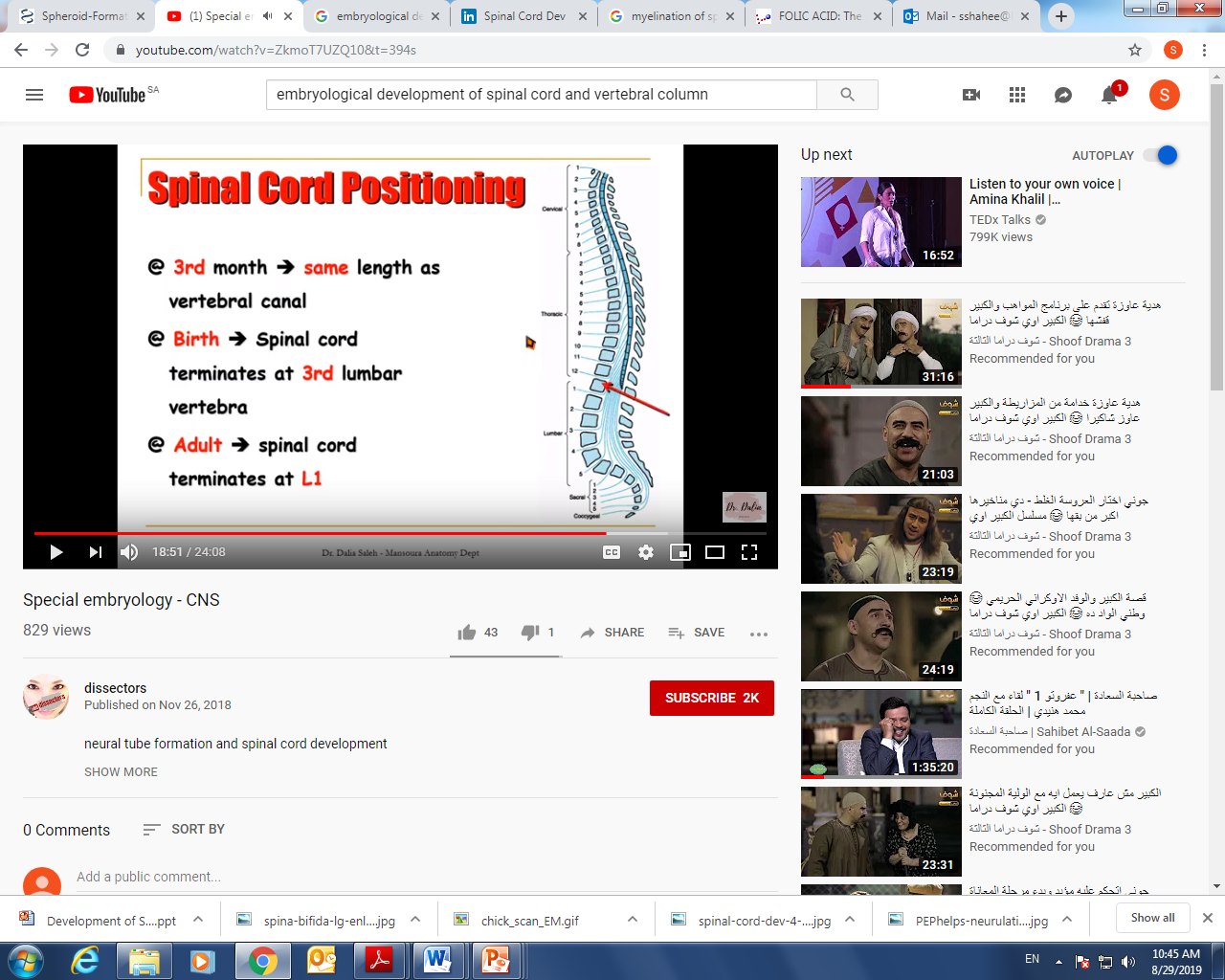 20
Development of the Vertebral Column
The vertebral column develops from the ventromedial parts (sclerotomes) of the somites
The somites develop from the para-axial mesoderm.
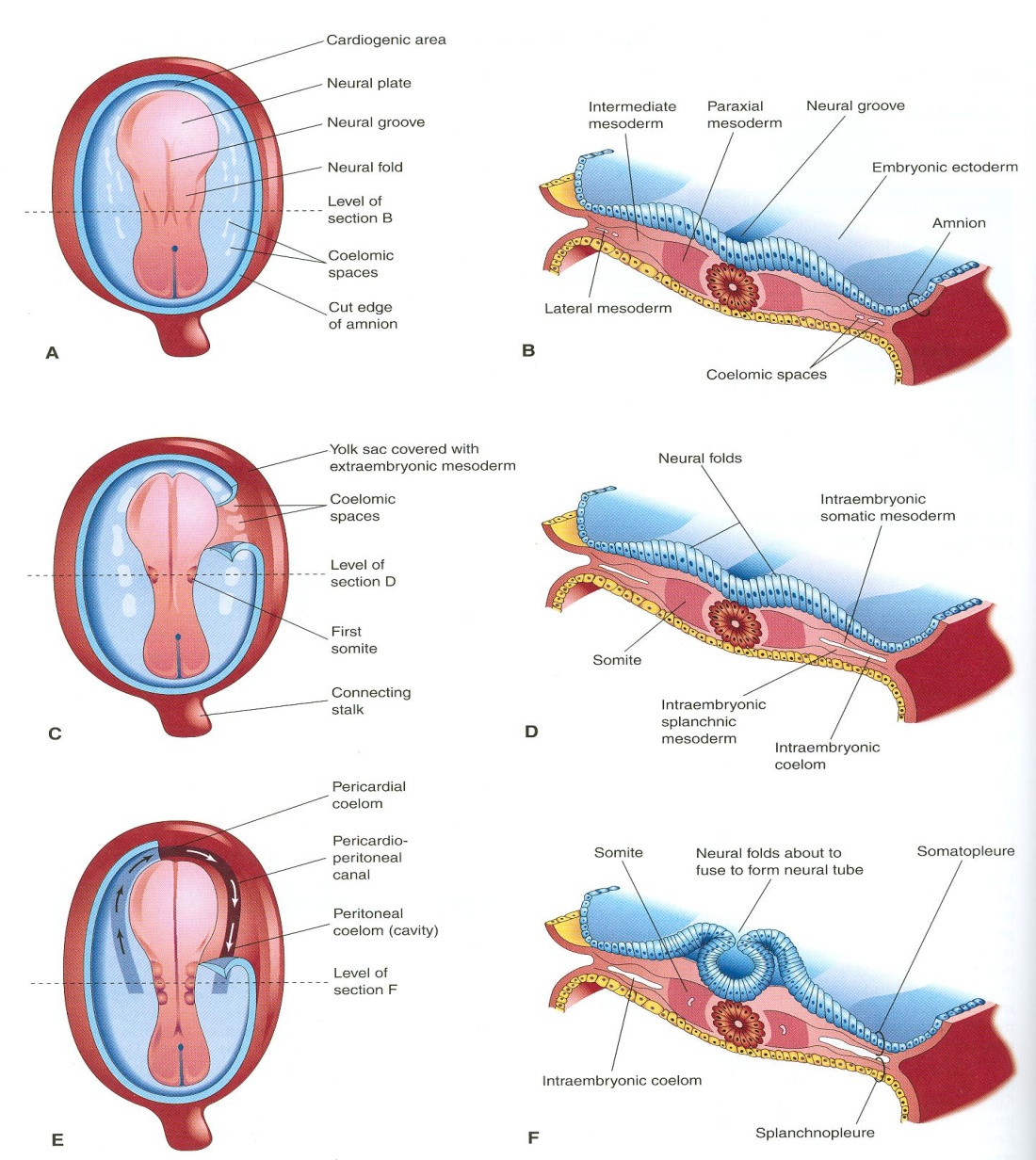 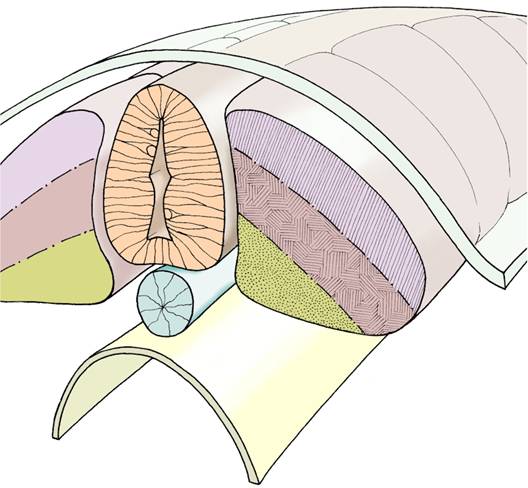 21
Specialization of Mesoderm
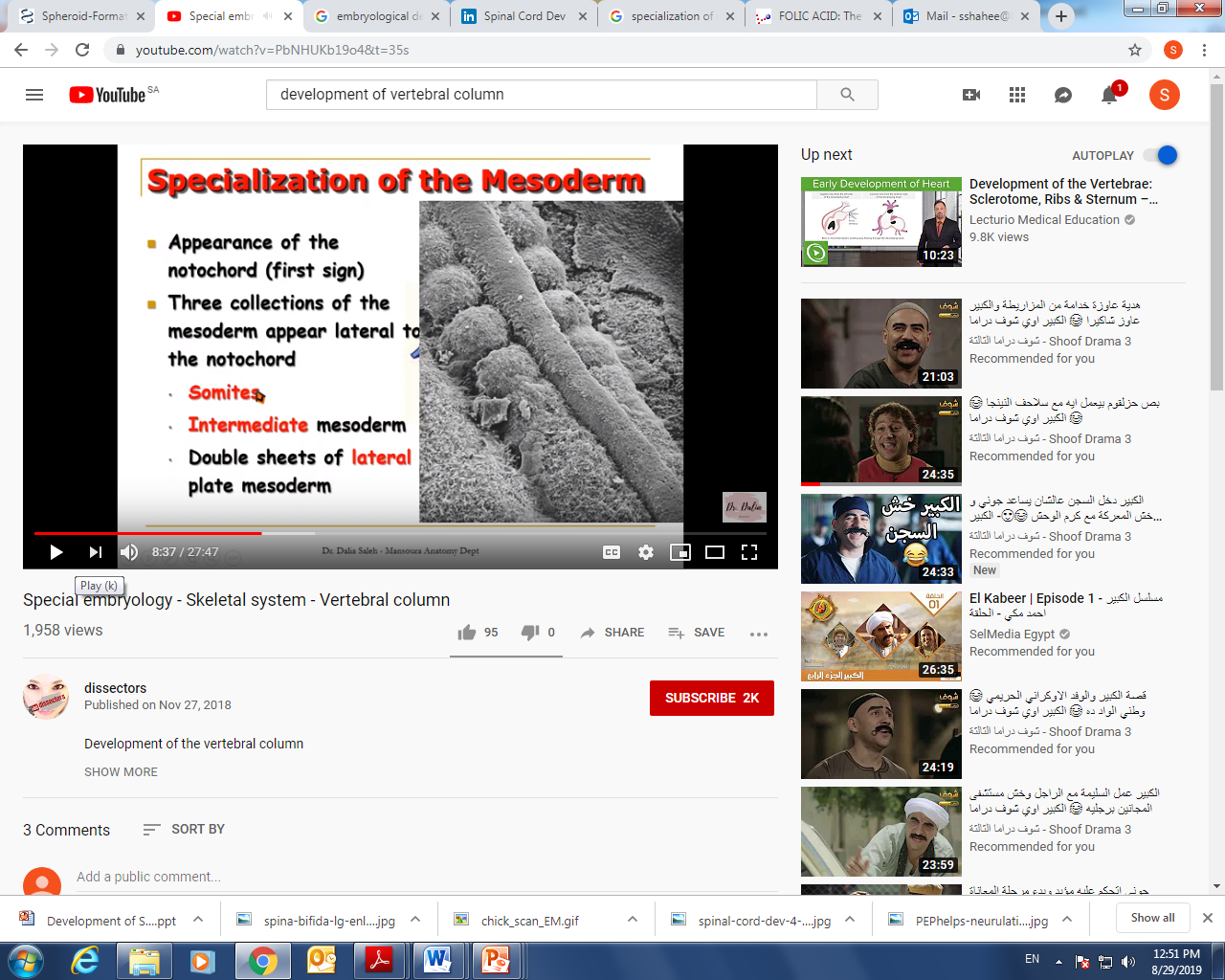 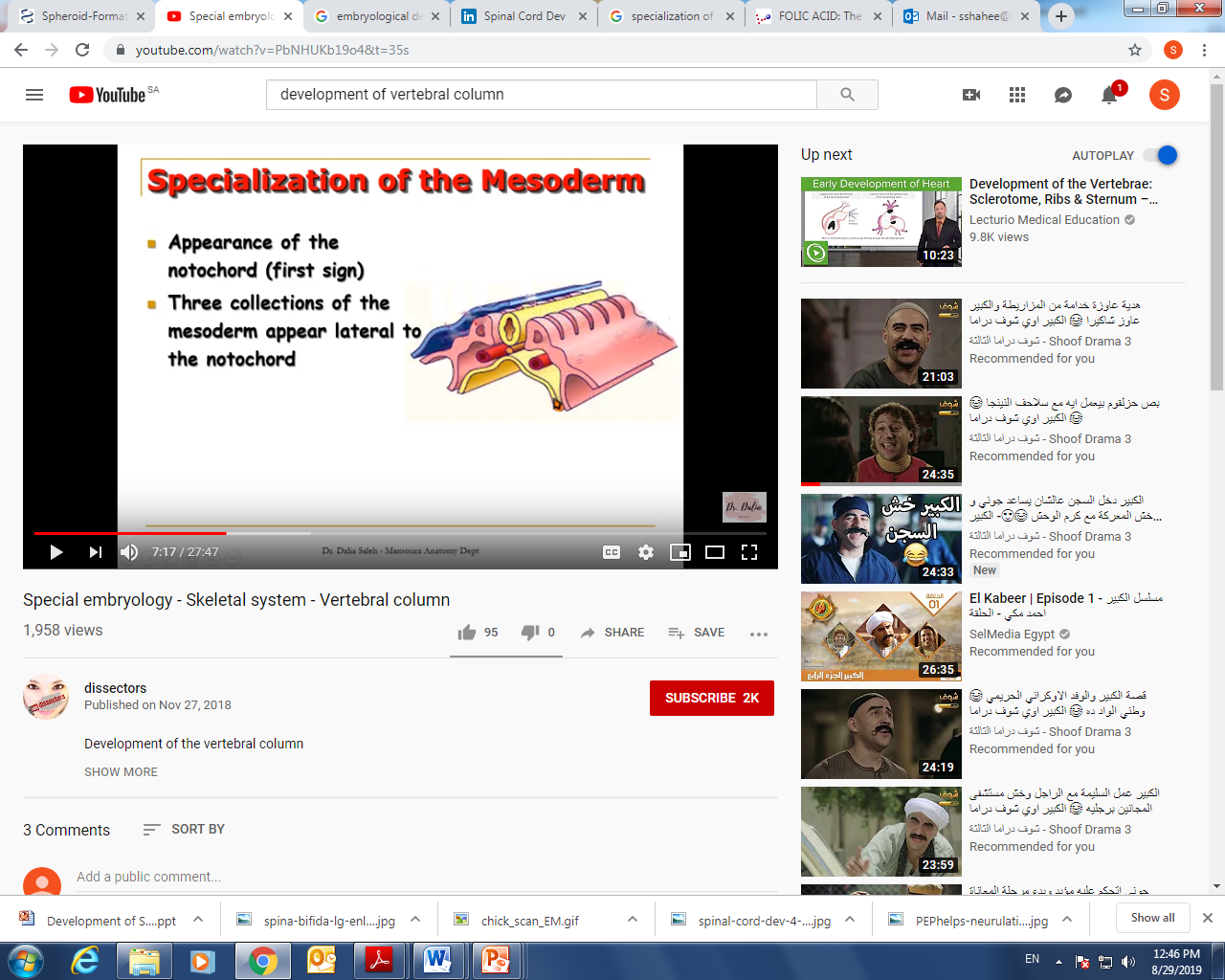 Appearance of the 
    notochord (first sign)
Three collections of the 
     mesoderm appear lateral to
     the notochord
Somites
Intermediate mesoderm
Double sheets of lateral plate mesoderm
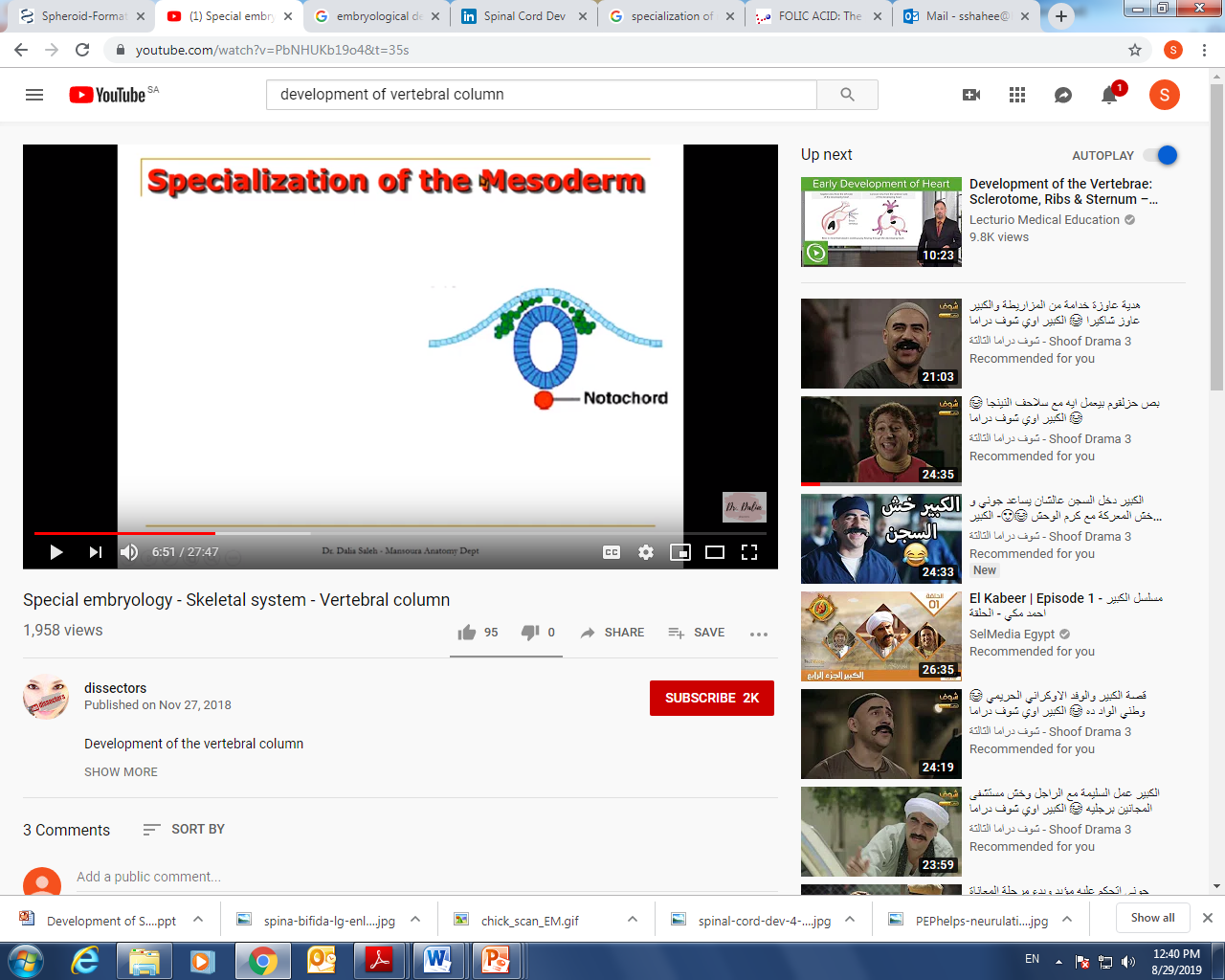 22
Intraembryonic Mesoderm
Located between  Ectoderm & Endoderm EXCEPT in the central axis of embryo where NOTOCHORD is found.
Differentiates into 3 parts:
Paraxial mesoderm
Intermediate mesoderm
Lateral mesoderm
Paraxial mesoderm divides into segments called ‘somites’.
Each somite divides into 3 parts:
Dermatome
Myotome
Sclerotome
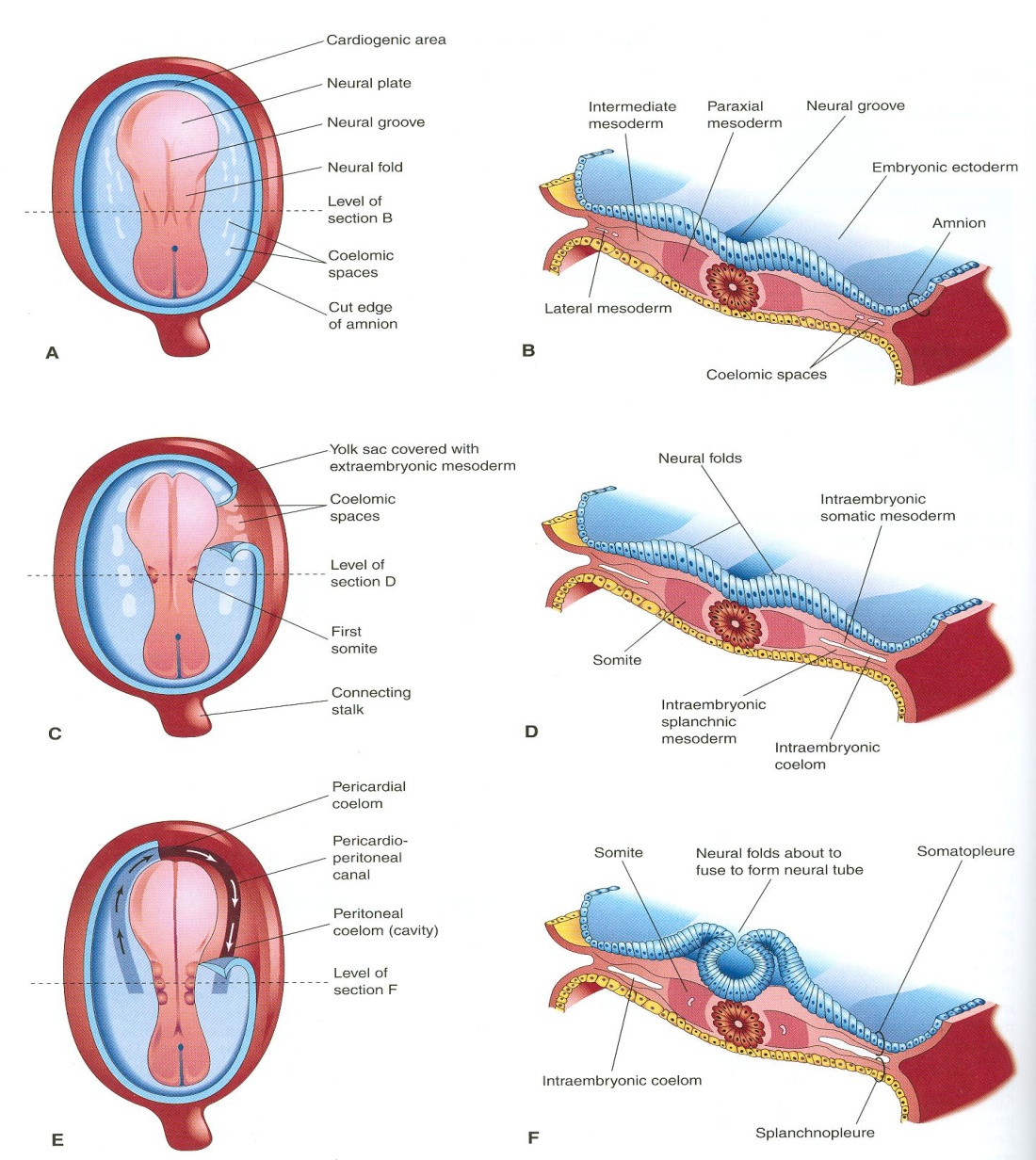 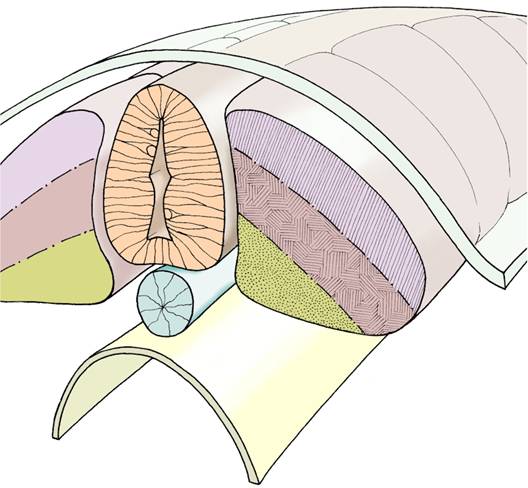 NT
1
2
3
N
Gut
somites
23
Specialization of Mesoderm
Each one of somites divide into
     3 parts: 
Sclerotome: form the 
    vertebrae & ribs
Dermatome: forms the
    dermis of the skin on the
    dorsal part of the body
Myotome: forms the skeletal 
    muscles of the neck, trunk & limbs
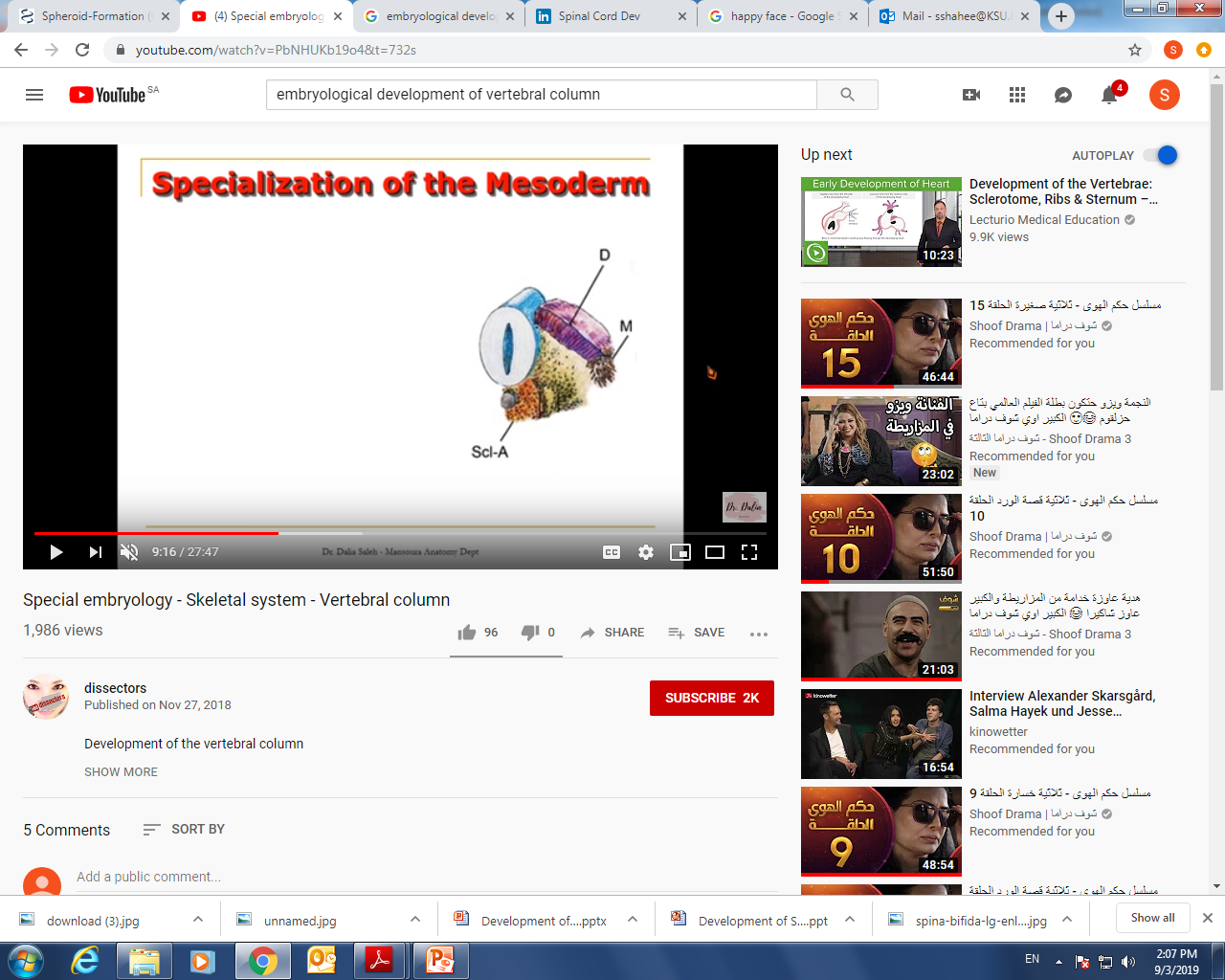 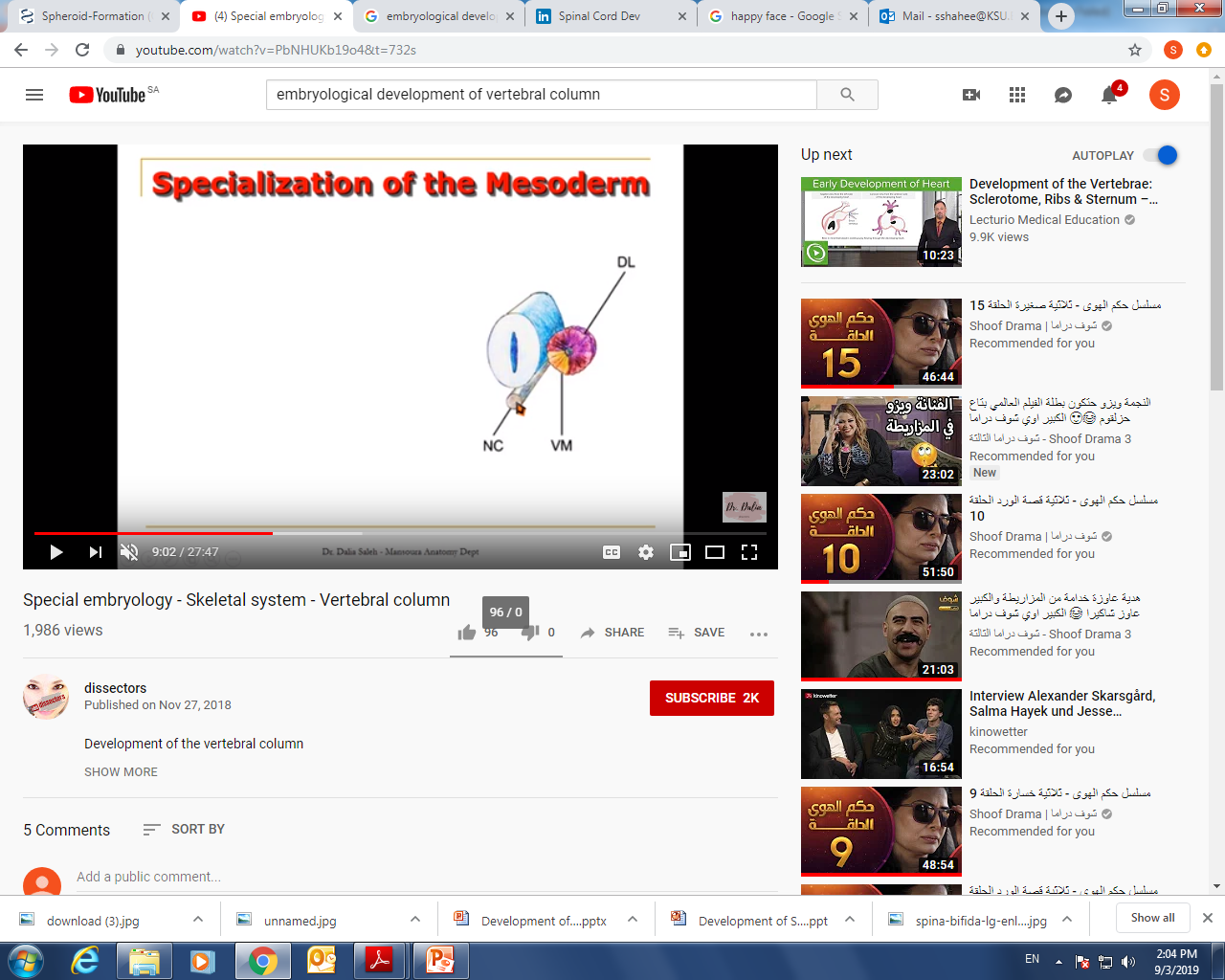 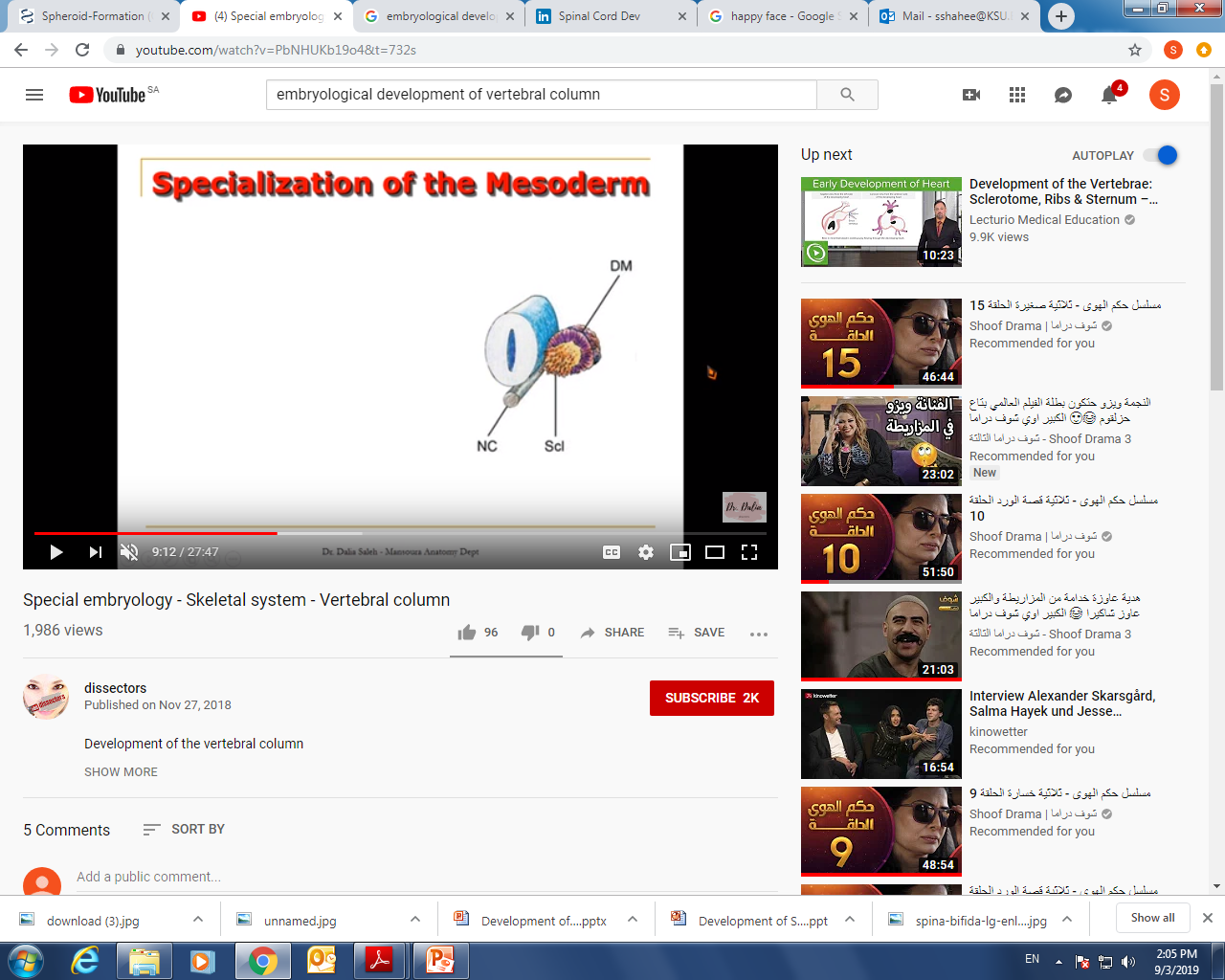 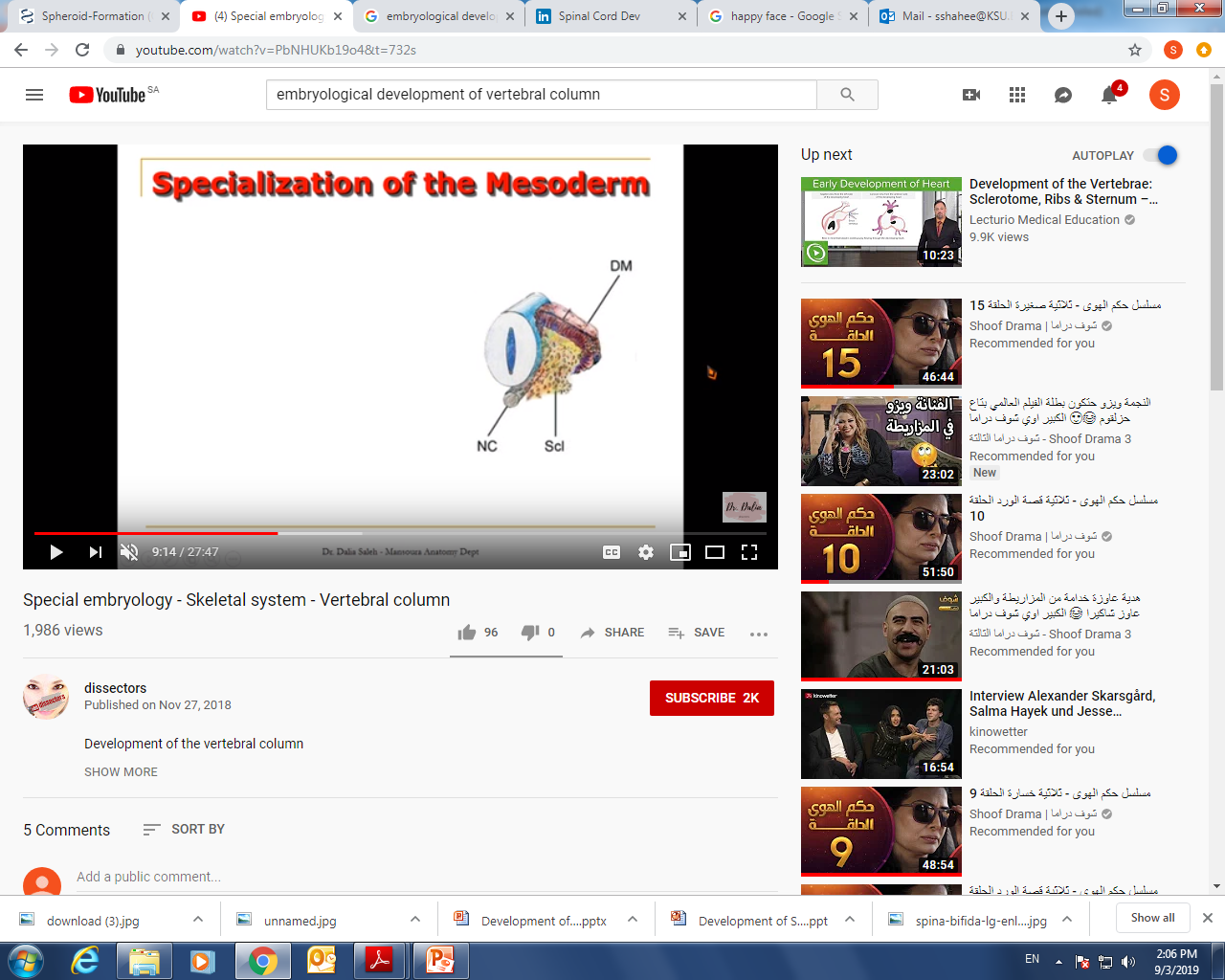 24
Formation of Body of Vertebra
At 4th week, each sclerotome becomes subvidided into two parts :
an cranial part, consisting of loosely arranged cells
a caudal part, of more condensed tissue.
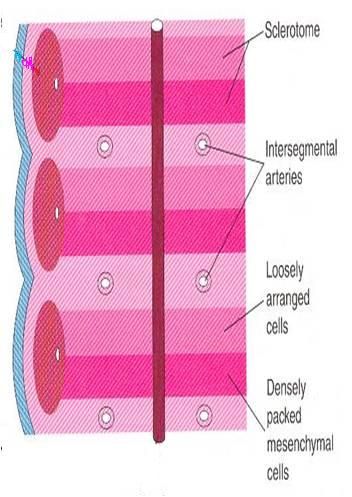 25
Formation of Body of Vertebra
The caudal part of each somite fuses with the cranial part of the consecutive somite, around the notochord to form the body of the vertebra, called  the centrum.
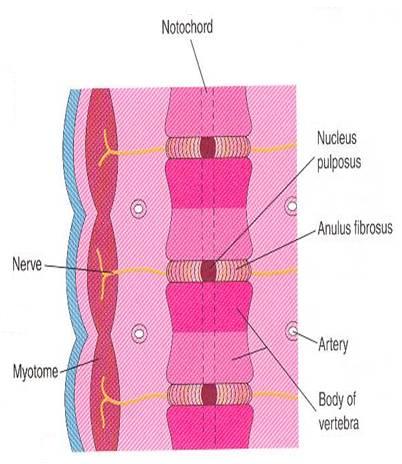 Thus each centrum develops from 2 adjacent sclerotomes
Thus the bodies of the vertebrae are intersegmental in origion
26
The fused sclerotomes grow dorsally around the neural tube and form the vertebral (neural) arch.
Ventrolaterally, costal processes develop that give rise to ribs in thoracic region.
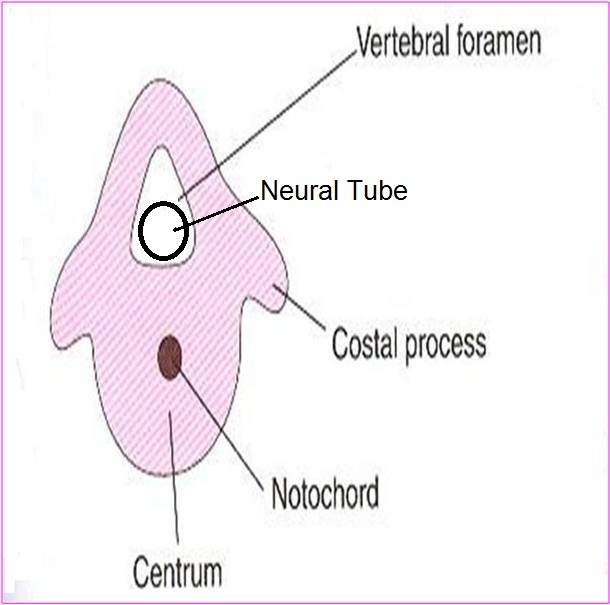 Vertebral Arch
28
Fate of Notochord
In the region of the bodies of vertebrae: It degenerates 
Between bodies of vertebrae: It forms the central part, ’nucleus pulposus’ of the intervertebral discs
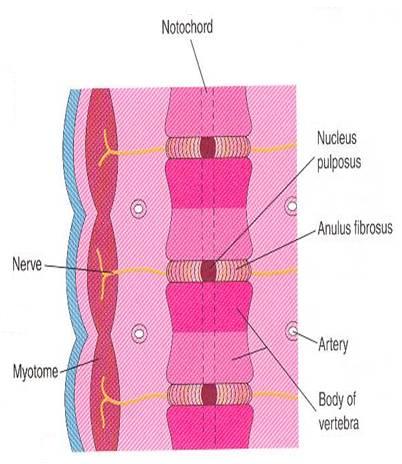 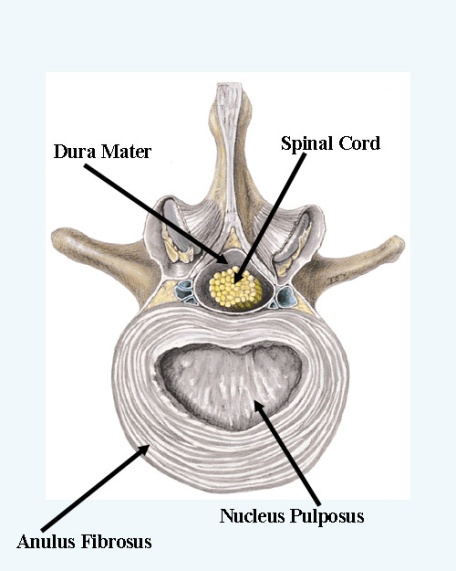 Annulus fibrosus  of the intervertebral discs  is formed by the mesoderm surrounding the notochord.
27
Vertebral Development
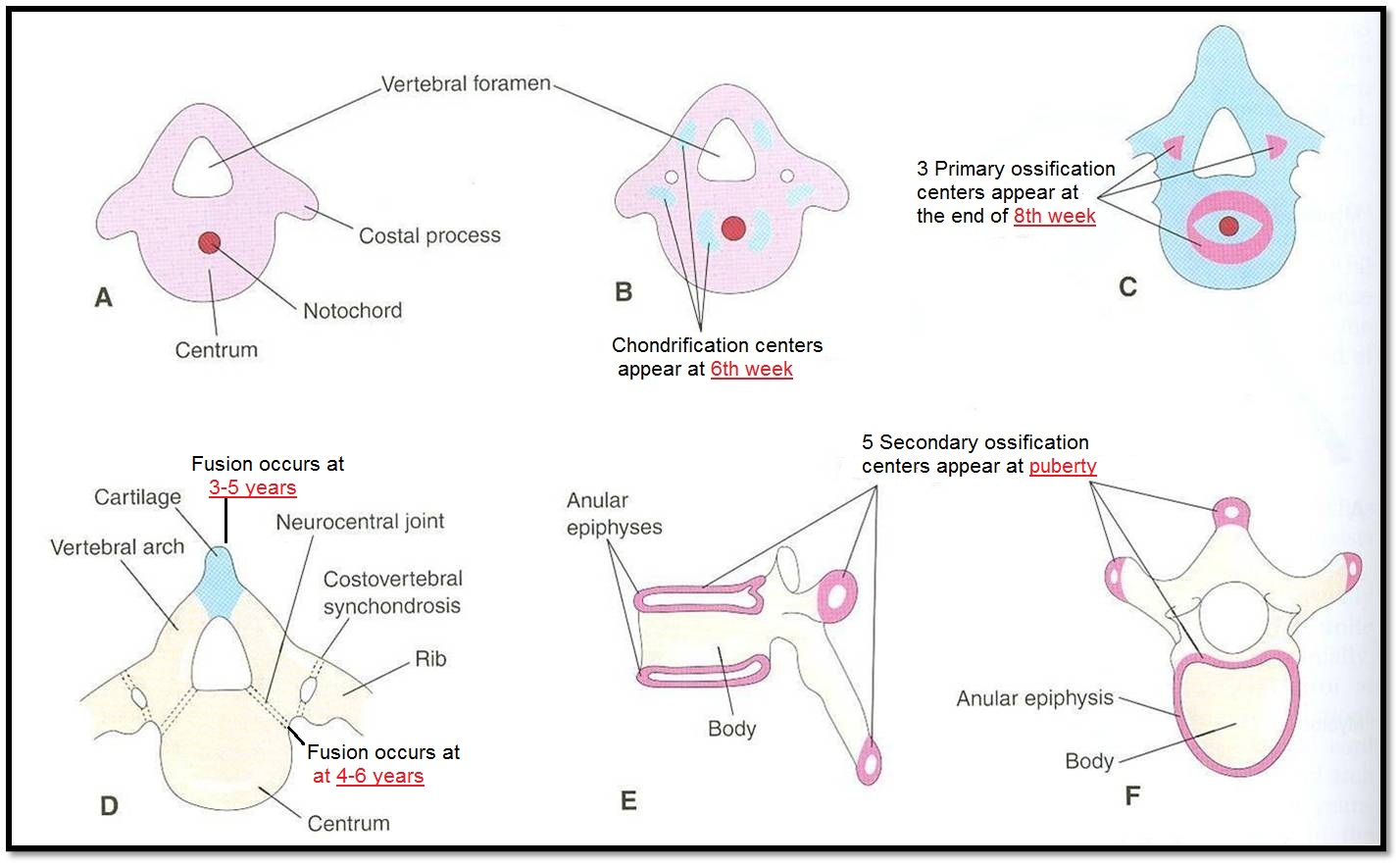 Primary Ossification Stage
Mesenchymal Stage
Chondrification Stage
Fusion of 2 V.arches
Stage of Secondary Ossification
Stage of Fusion
All centers unite around 25 years
29
Curvatures of Vertebral Column
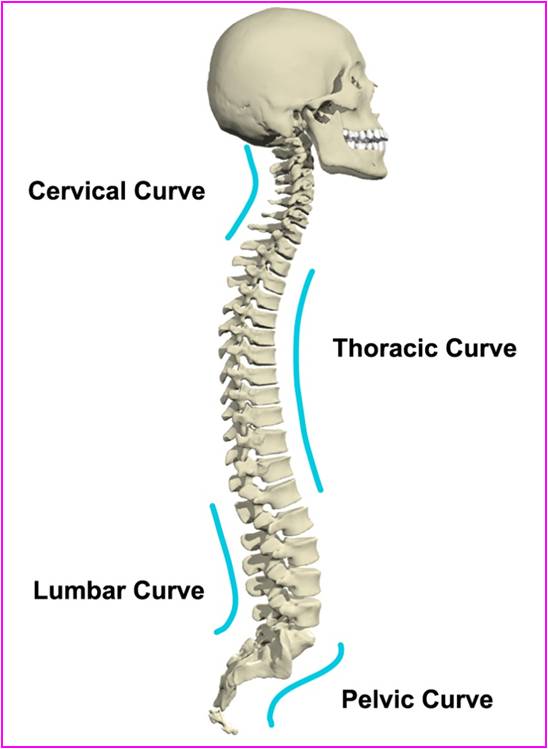 Primary curvatures (concave anterior) : develop prenatally
Thoracic 
Pelvic or Sacral

Secondary curvatures (convex anterior) : develop postnatally
Cervical: concave posteriorly
     -as a result of lifting the  	head
Lumbar: concave posteriorly
    -as a result of walking
    -Help support trunk, upper       	body
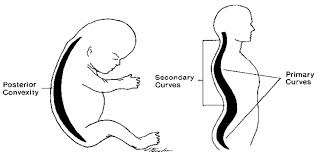 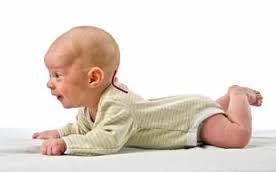 30
Spinal Cord Anomalies
Spina Bifida
Failure of fusion of the halves of vertebral arches
Incidence: 0.04 - 0.15%        Sex: more frequent in females

Occulta 
	Spinal dermal sinus
	Tethered cord
Manifesta 
	Meningocele
	Meningomyelocele
	Myelochisis
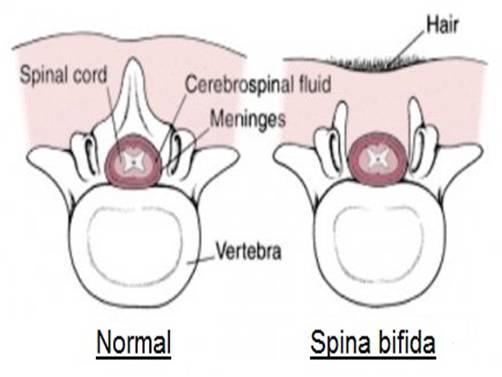 31
Spina Bifida Occulta
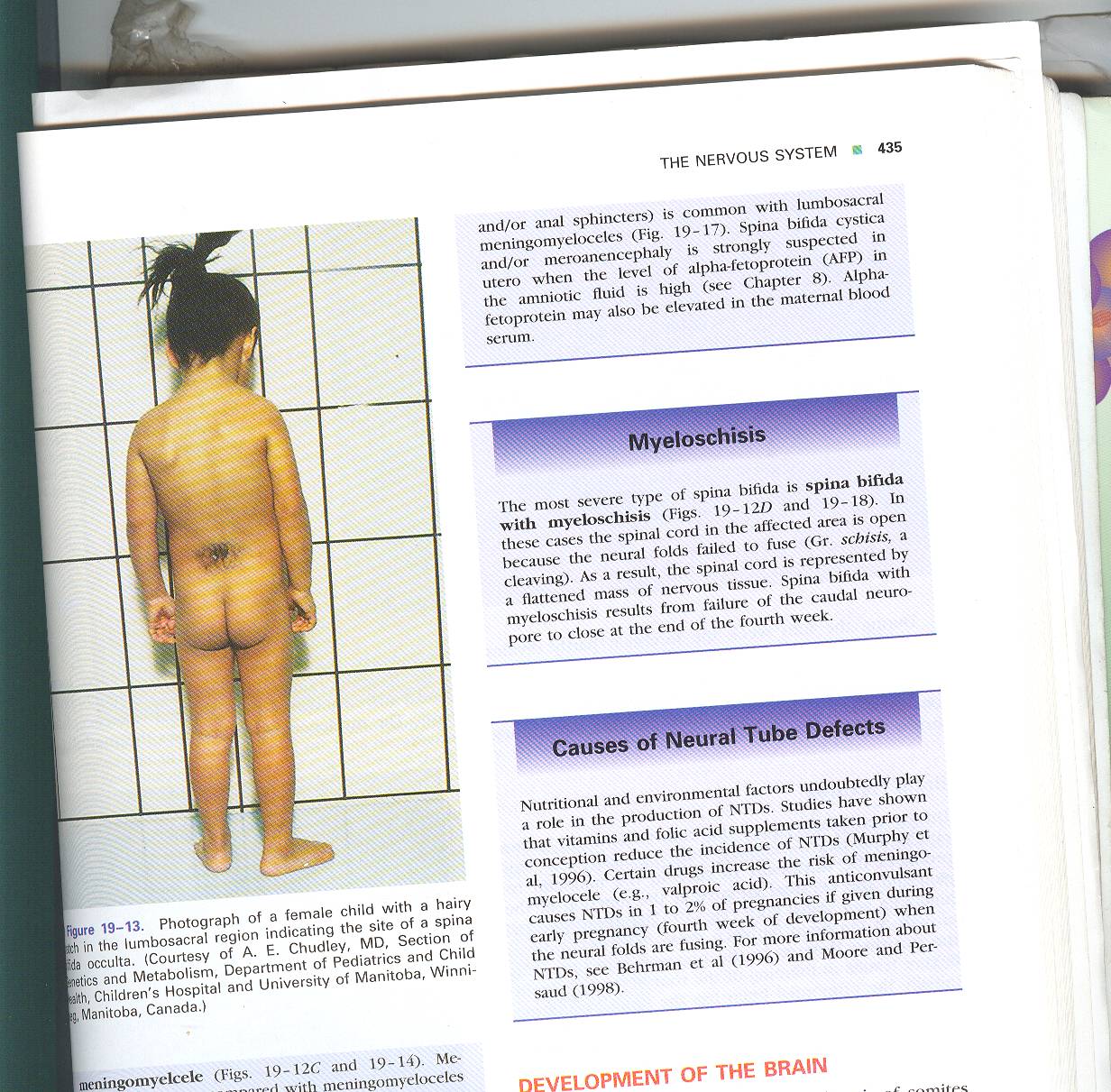 The closed type
Only one vertebra is affected
No clinical symptoms
Skin overlying it is intact
Sometimes covered by a tuft of hair
Usually does not involve underlying neural tissue
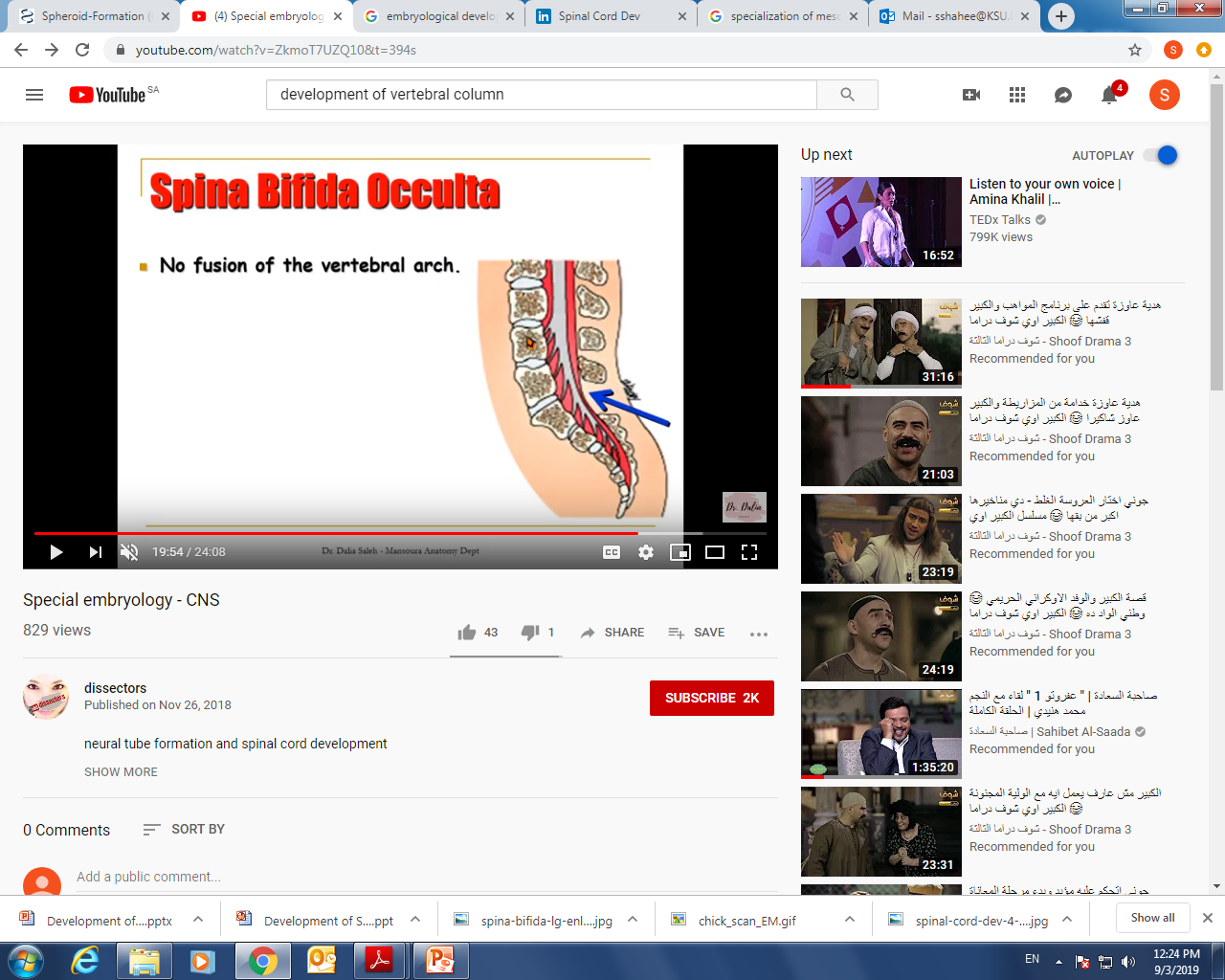 32
Spina Bifida Cystica
The open type
Cystica is the most severe and complex form of spina bifida. It usually involves serious neurological problems. A portion of the nerves and the spinal cord are exposed outside the body
Neurological symptoms are present
Subdivided into:
Spina bifida with meningocoele: protrusion of sac containing meninges & cerebrospinal fluid
Spina bifida with meningomyelocoele: protrusion of sac containing meninges with spinal cord and/or nerve roots
Spina bifida with myeloschisis : spinal cord is open due to failure of neural folds  to develop
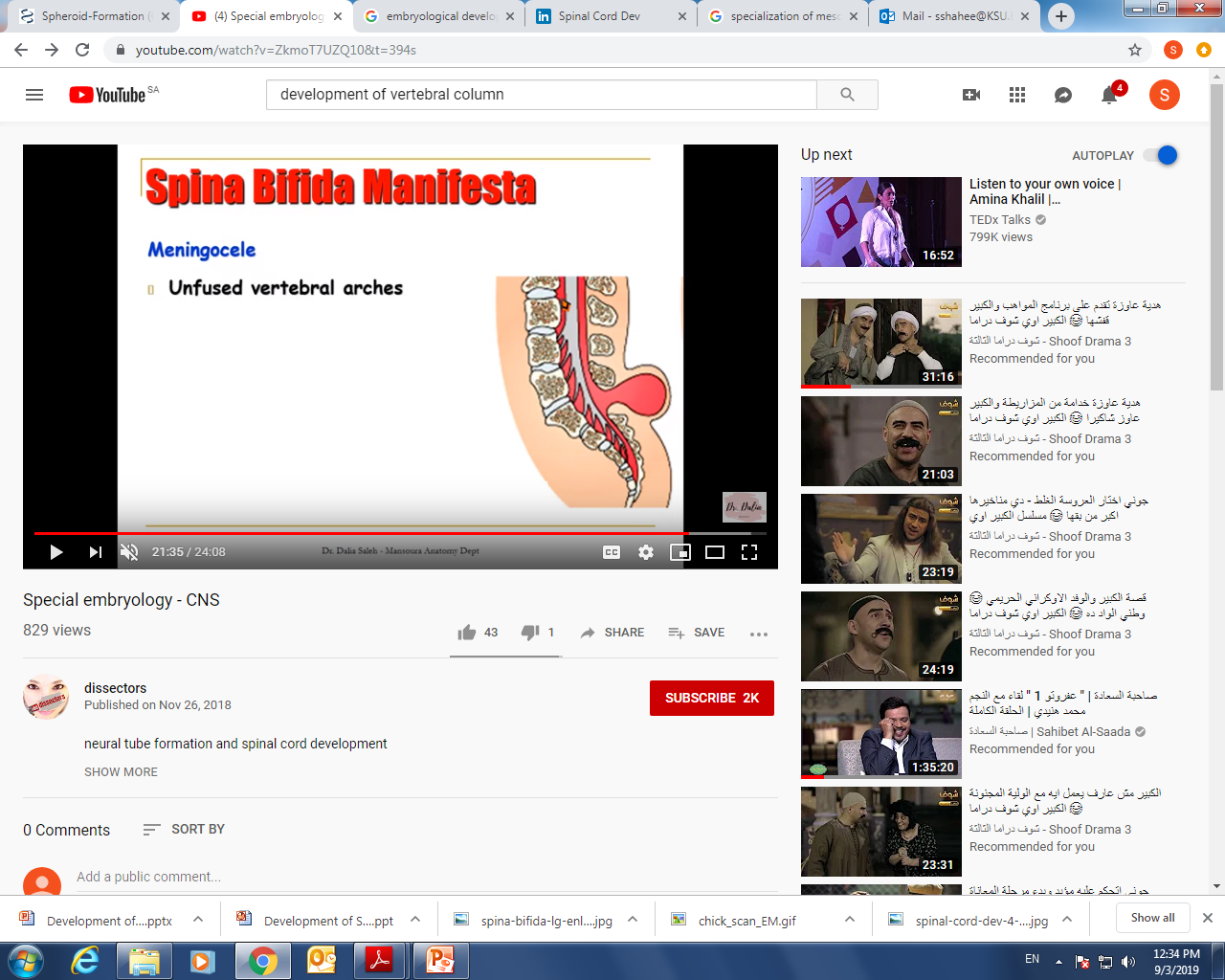 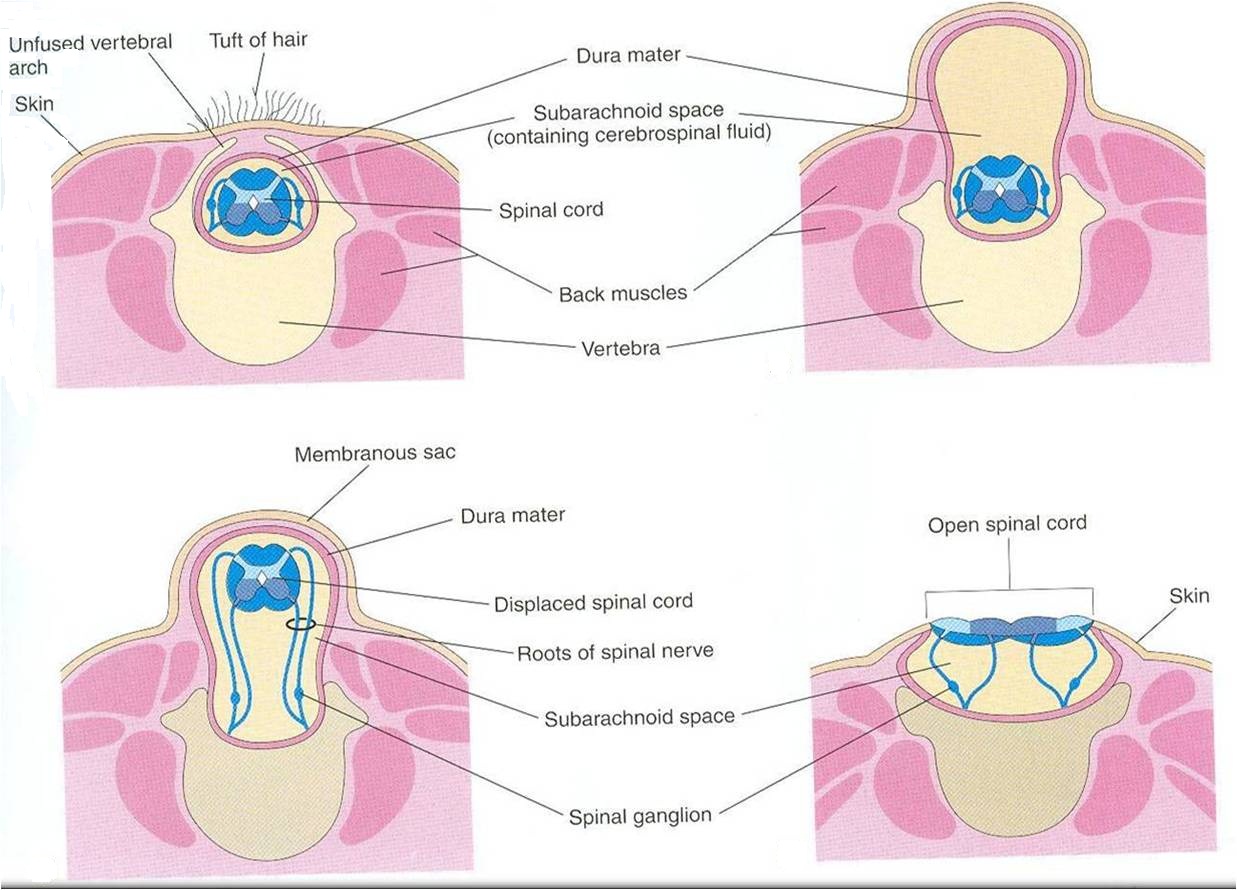 1
with meningocoele
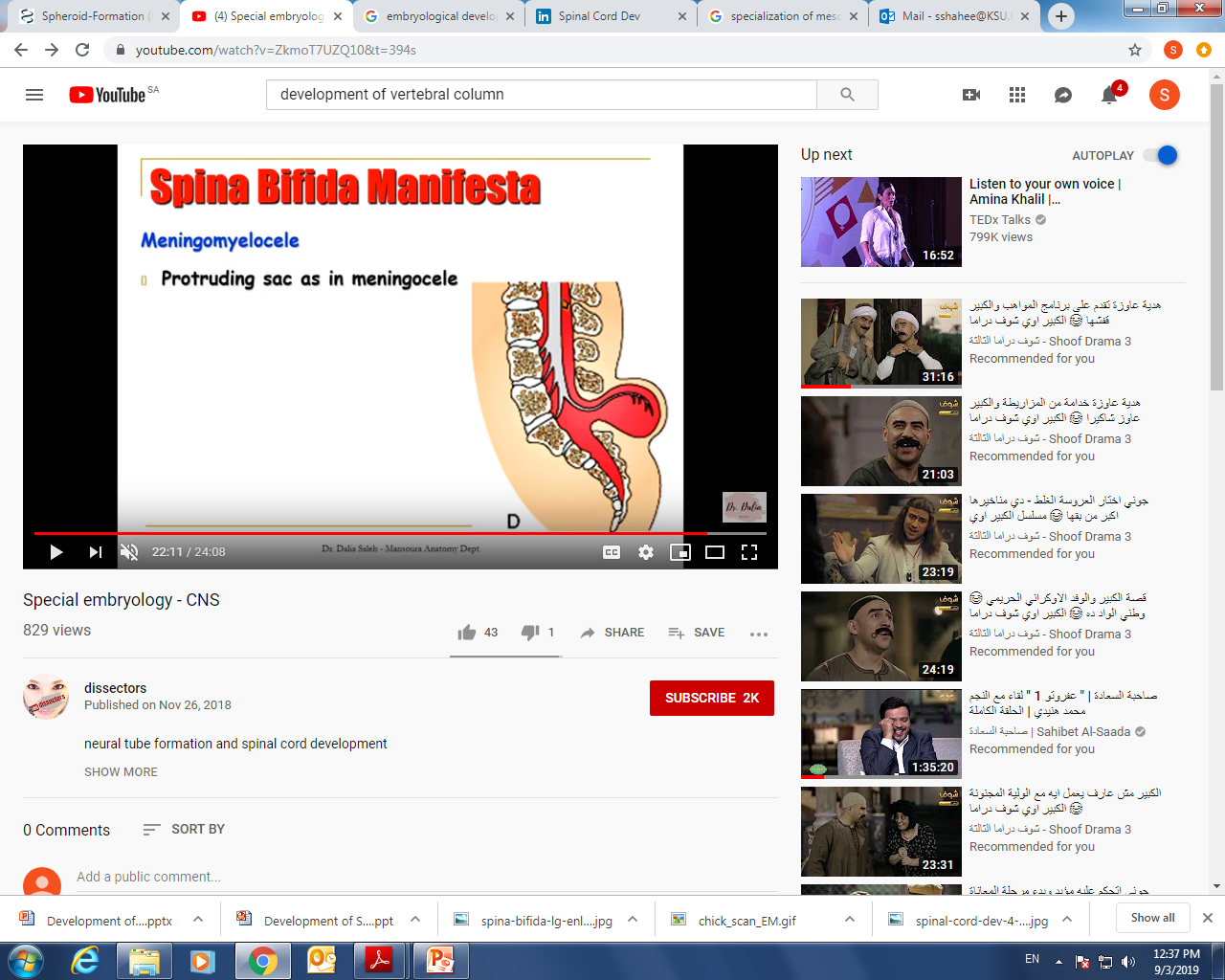 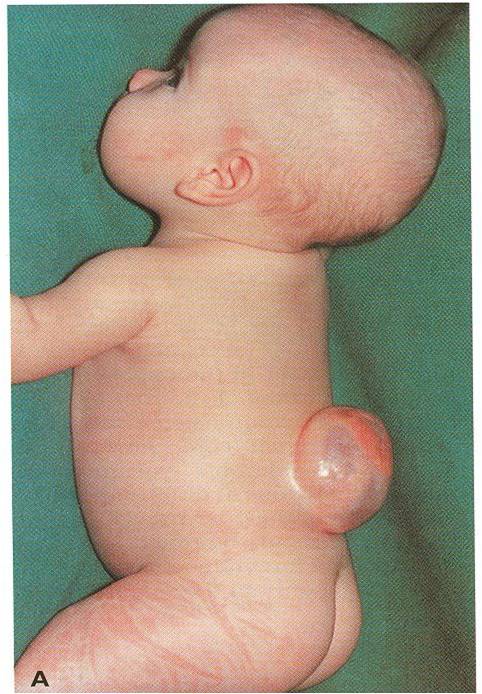 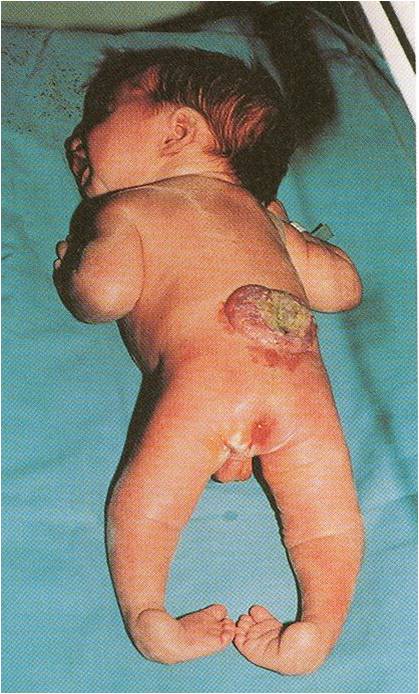 with meningomyelocoele
2
3
with myeloschisis
33
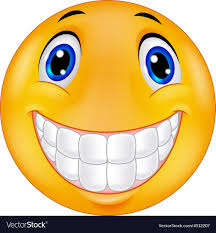 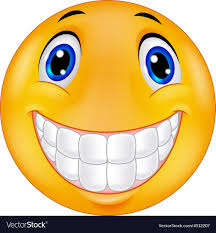 Welcome back
34